Номинация:
«Укрепление межнационального мира и 
согласия, реализация иных мероприятий в сфере национальной политики на муниципальном уровне»

Колпнянский муниципальный район 
Орловской области
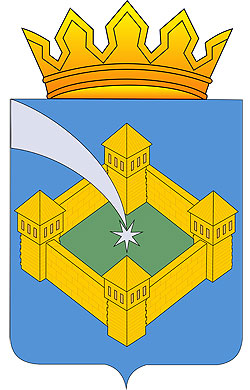 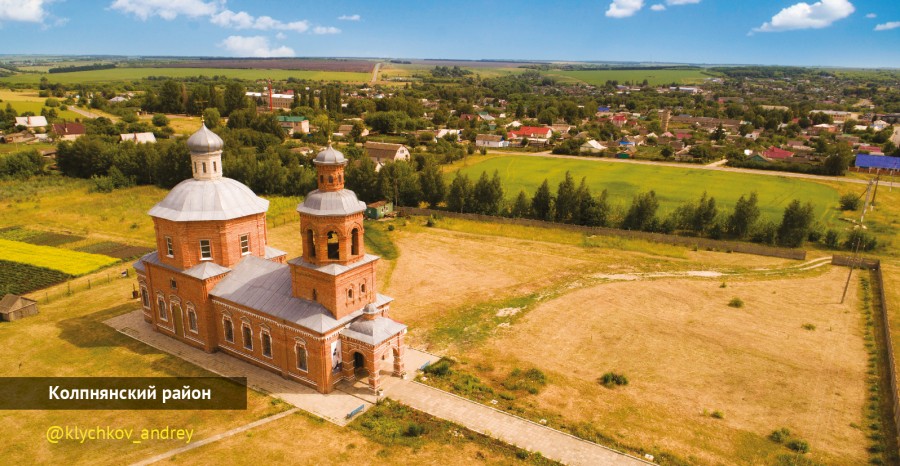 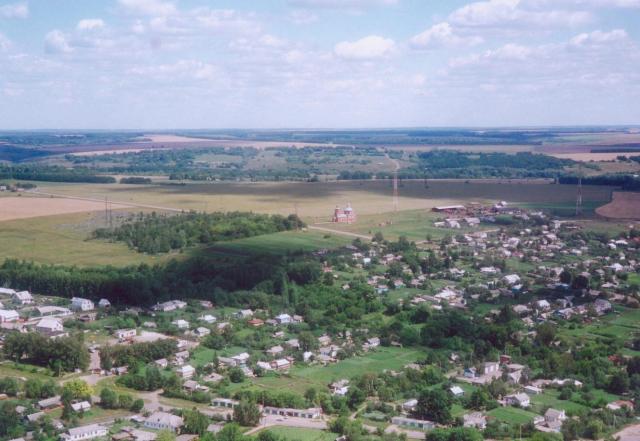 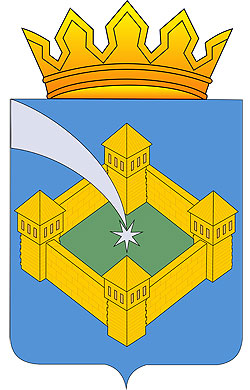 VII Всероссийский конкурс 
«Лучшая практика в сфере национальных отношений

«…он пронес в сердце маленький клочок земли, именуемый Колпнянским краем»
Из биографии члена Союза литераторов РФ 
Александра Петровича Павлова
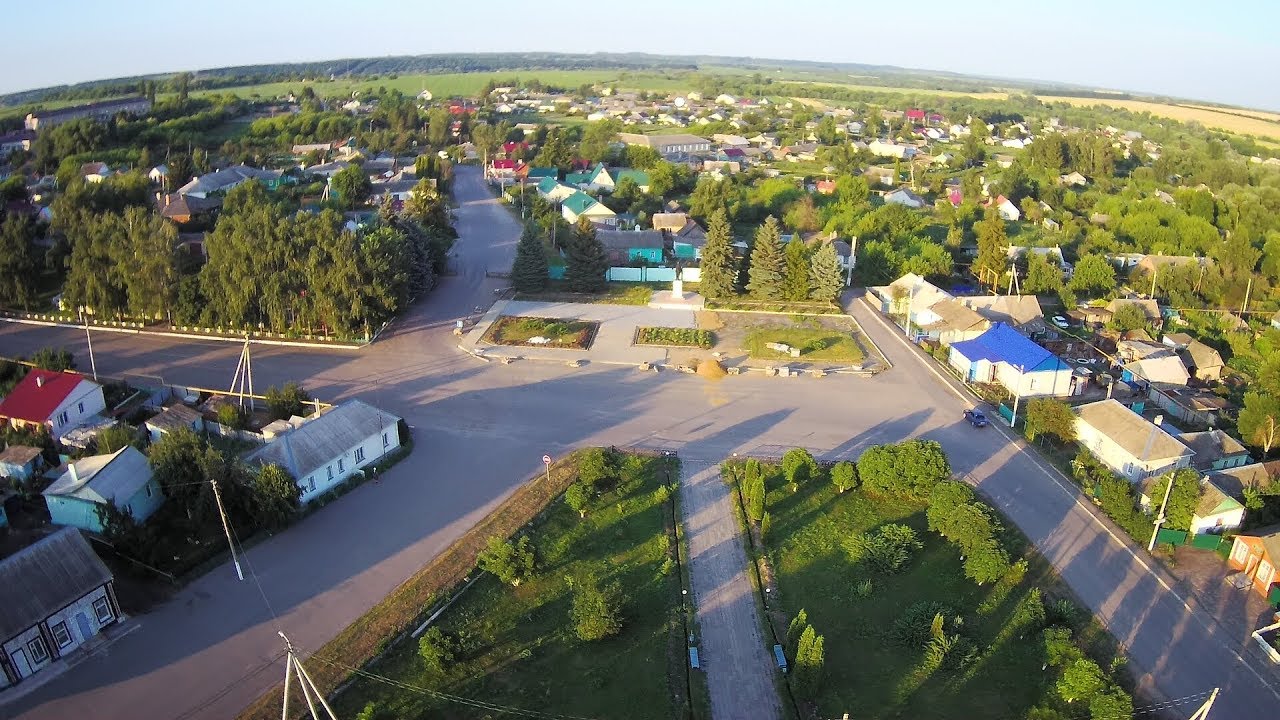 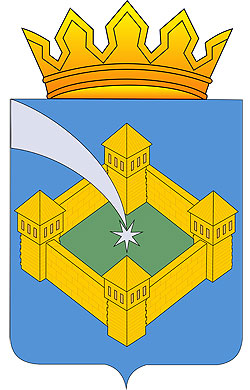 Муниципальное образование
Колпнянский район
Протяженность района

1176,7 кв.м




Численность населения               

12459




Национальный состав

Русские – 97%
Украинцы – 1%
Кавказцы – 1%
Другие – 1%
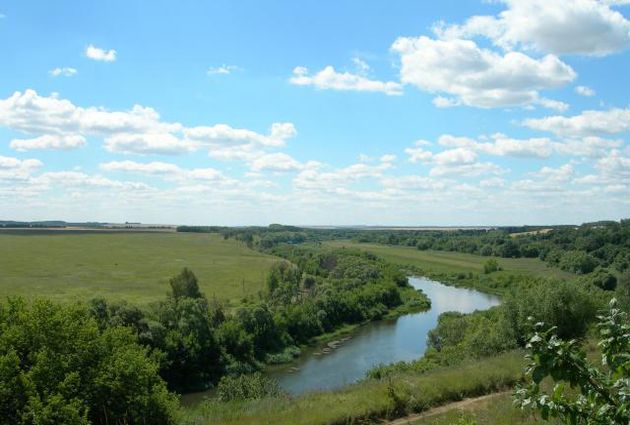 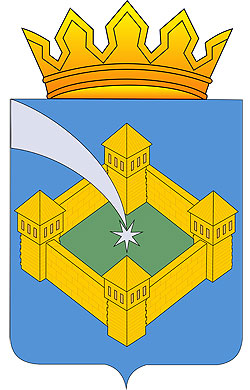 Под голубым шатром небес,Где шелест трав и гулкий лес, 
Где тонет пена  облаковВ хрустальных чашах родников,Течёт моя река Сосна.
Там русский дух, там Русь живёт Корней славянских мой народ. Окрест тебя моя Колпна Полей безбрежных чернозём.
Живу и удивляюсь вновь:Как уместился край родной Ты в сердце маленьком моём?!

Вячеслав Гаврилин – Вятич
«Заря над Опольем»
История самого населенного пункта Колпны насчитывает более 430 лет (434 года). Поселок возник по указу царя Ивана Грозного в 1571 году - как сторожевая крепость южного рубежа Московского княжества. Основателем крепости был князь М.И. Воротынский - 1-й сторожевой воевода нашего края, затем его сменил боярин Никита Романович Юрьев (дед будущего царя Михаила Романова).
В архивных документах поселение получило название «село Колпенское» по названию реки Колпянка. Впоследствии поселок стал называться Колпной.
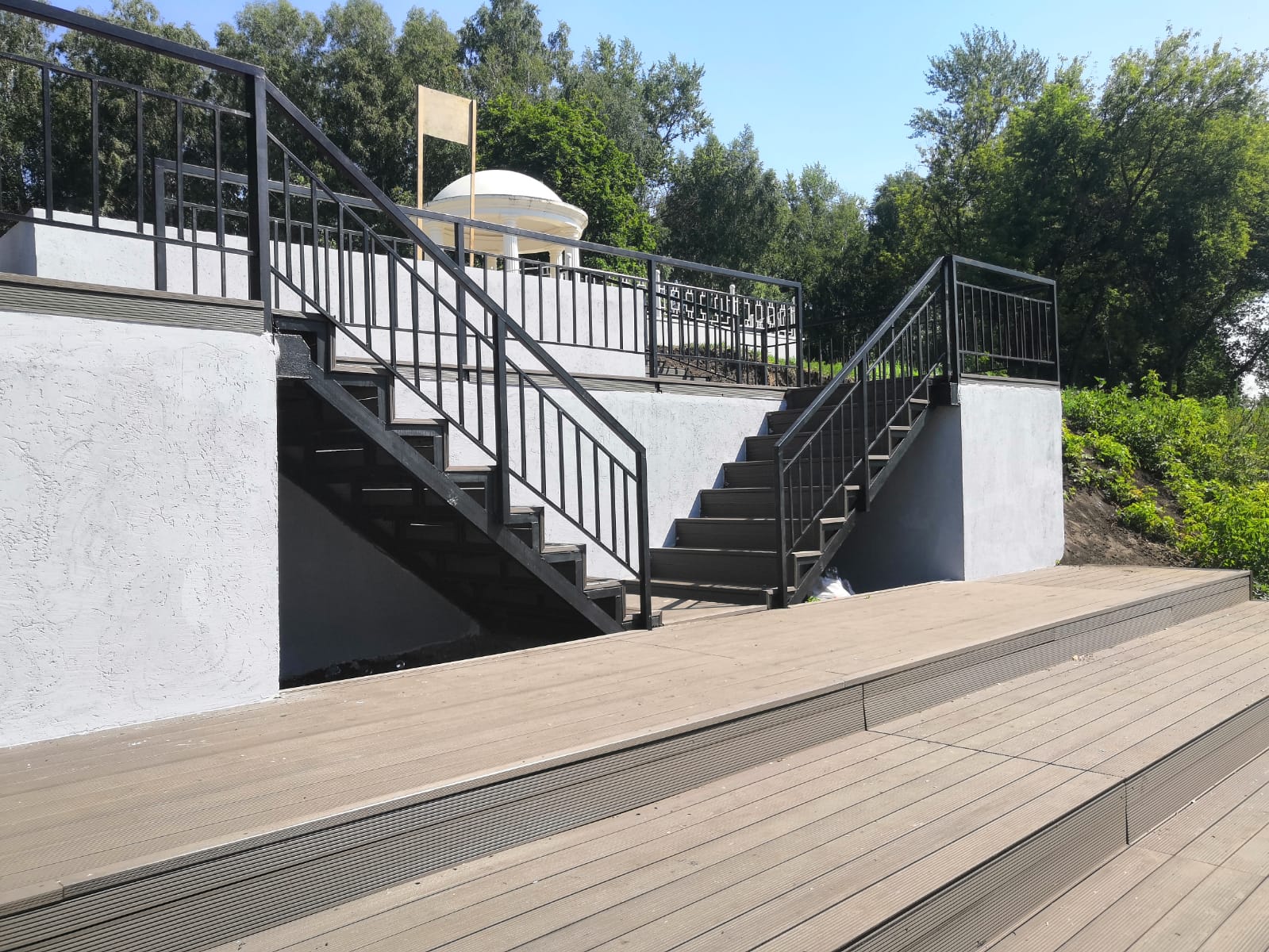 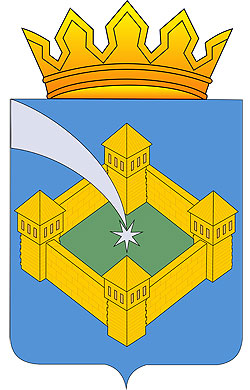 На территории  муниципального образования расположено пять религиозных организаций, четыре из которых являются православными приходами  и одна  религиозная организация «Орловское региональное объединение евангельских христиан – баптистов».
Действуют: социально-ориентированная некоммерческая организация «Колпнянская местная общественная организация ветеранов боевых действий в Афганистане» и  Станичное казачье общество Колпнянского района Орловского отдельского казачьего общества «Центральное казачье войско».
Цели и задачи программы:
- создание в Колпнянском районе Орловской области толерантной среды и формирование у населения внутренней потребности в толерантном поведении к людям других национальностей и религиозных конфессий на основе ценностей многонационального российского общества, общероссийской гражданской идентичности и культурного самосознания, принципов соблюдения прав и свобод человека;
- профилактика межнациональных конфликтов;
- обеспечение межнационального мира и согласия, предотвращение межнациональных конфликтов;
- воспитание и укрепление толерантности через систему образования.
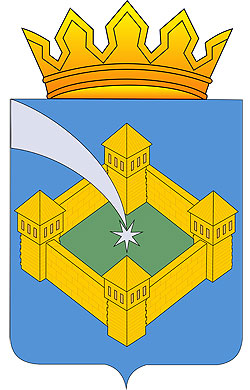 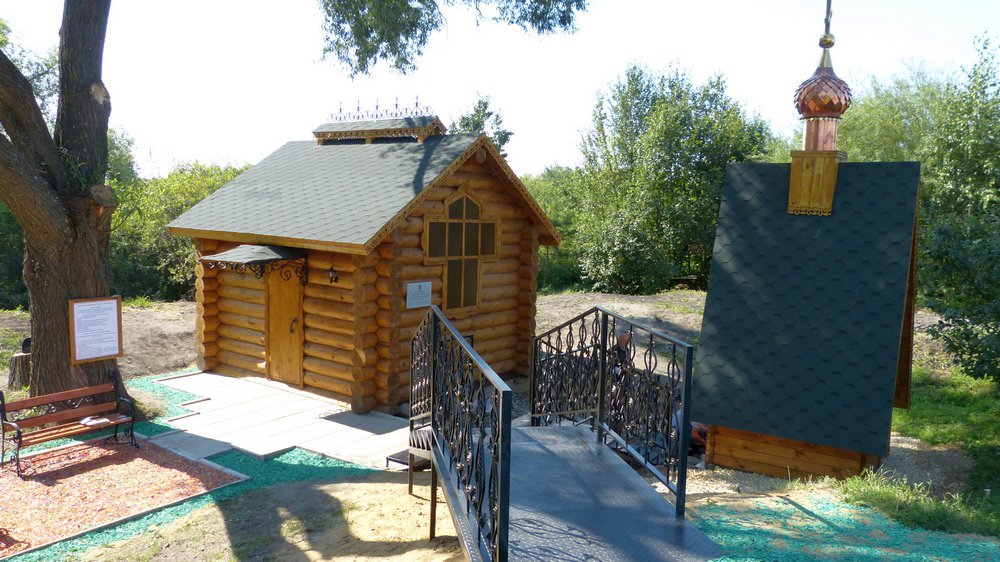 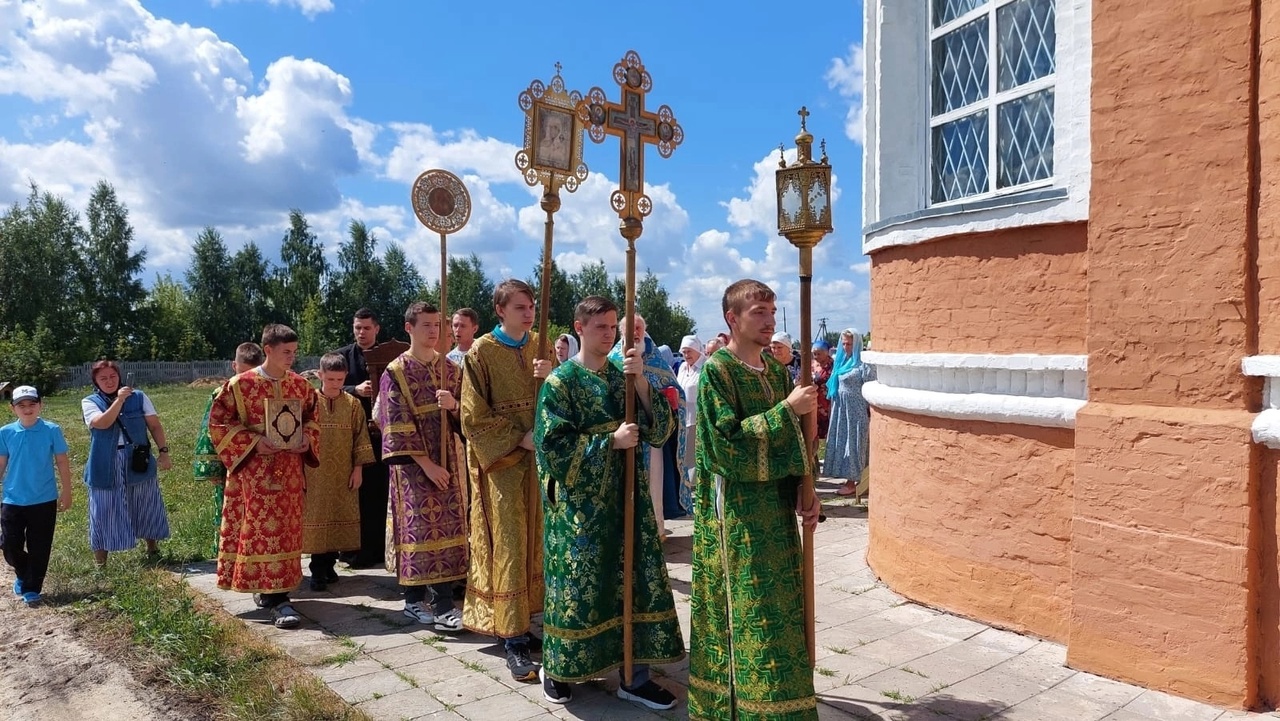 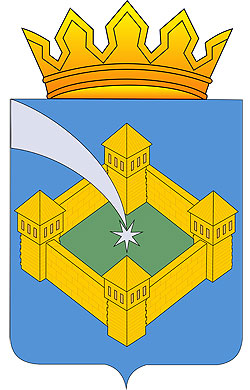 Колпнянское благочиние Ливенской епархии Орловской митрополии Русской Православной Церкви

Освящение нового храма состоялось 2 ноября 2006 года — в День памяти великомученика Артемия
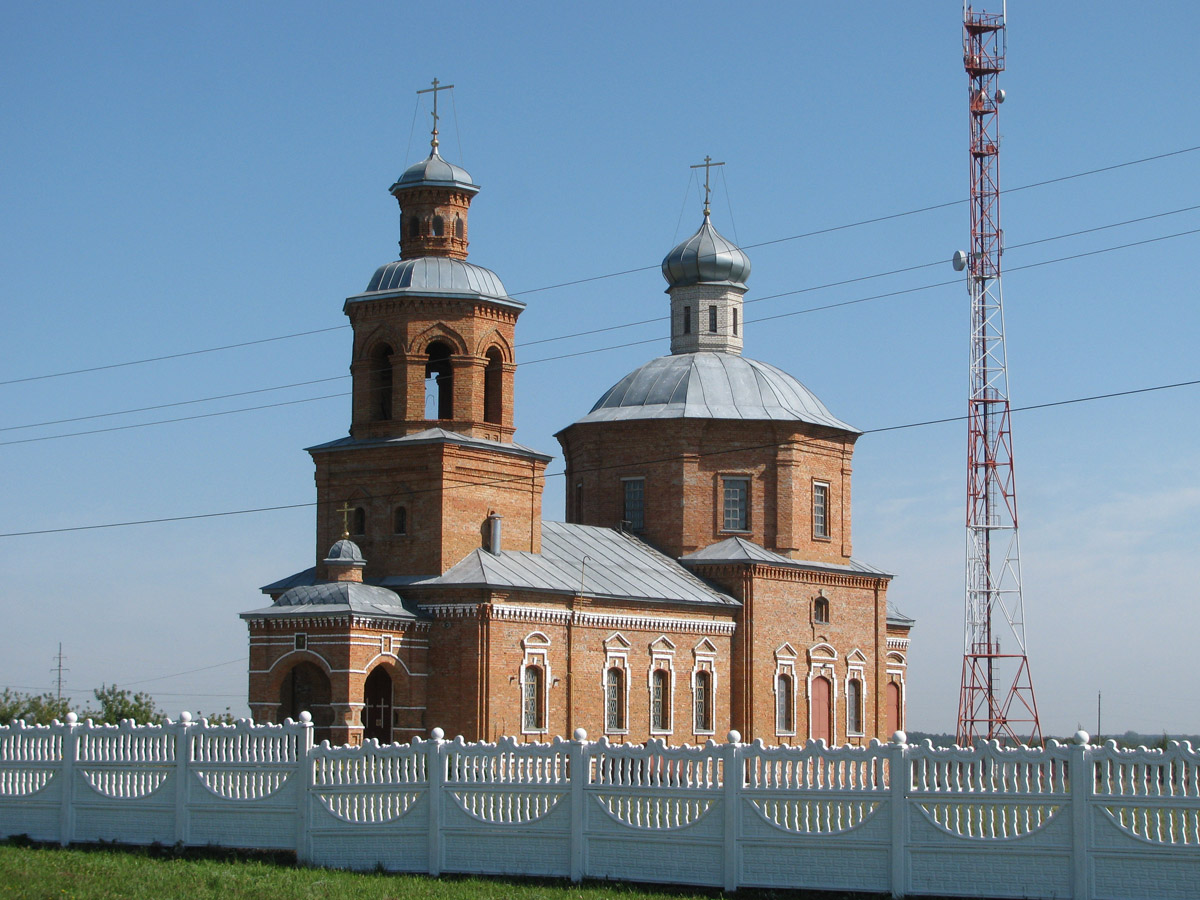 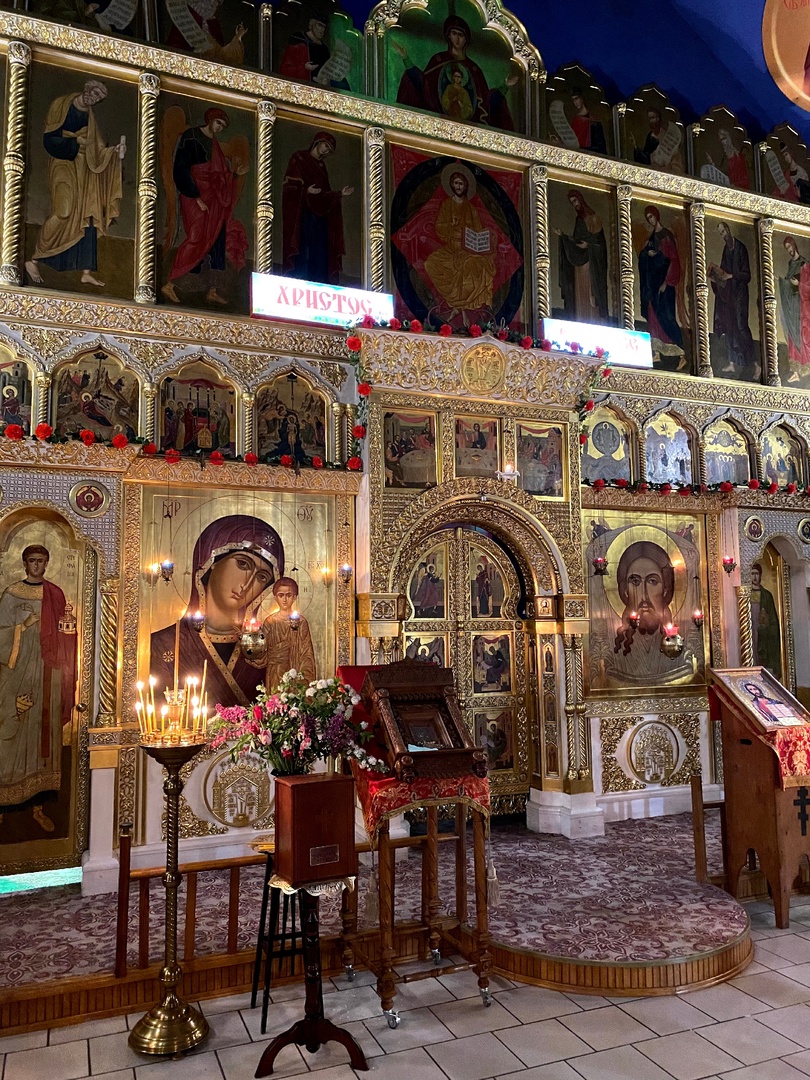 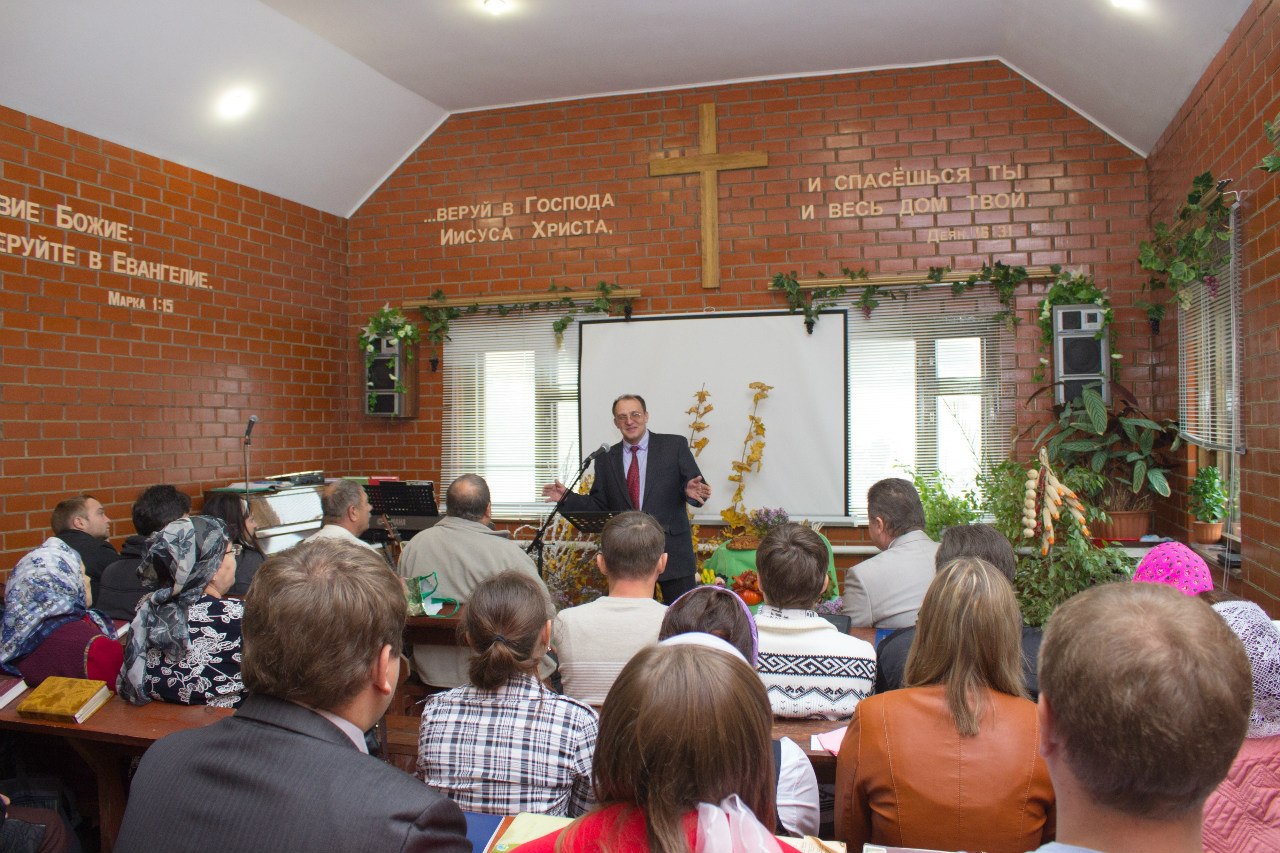 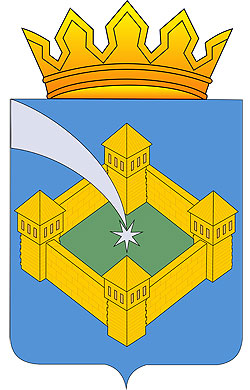 Орловское региональное объединение евангельских христиан - баптистов
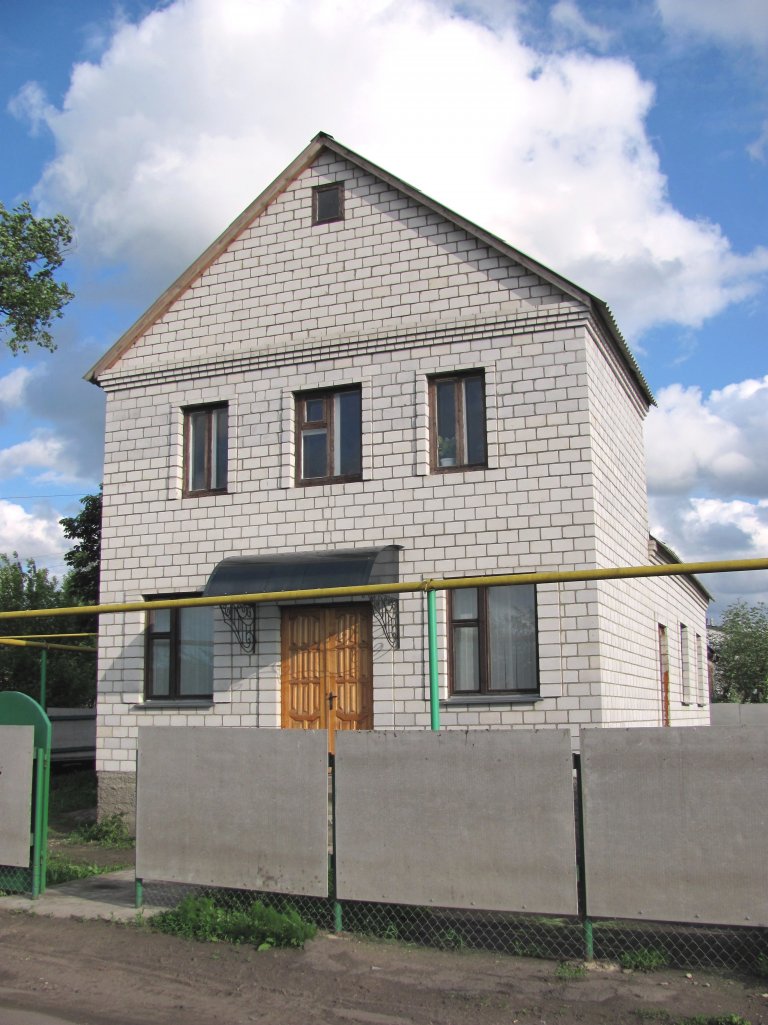 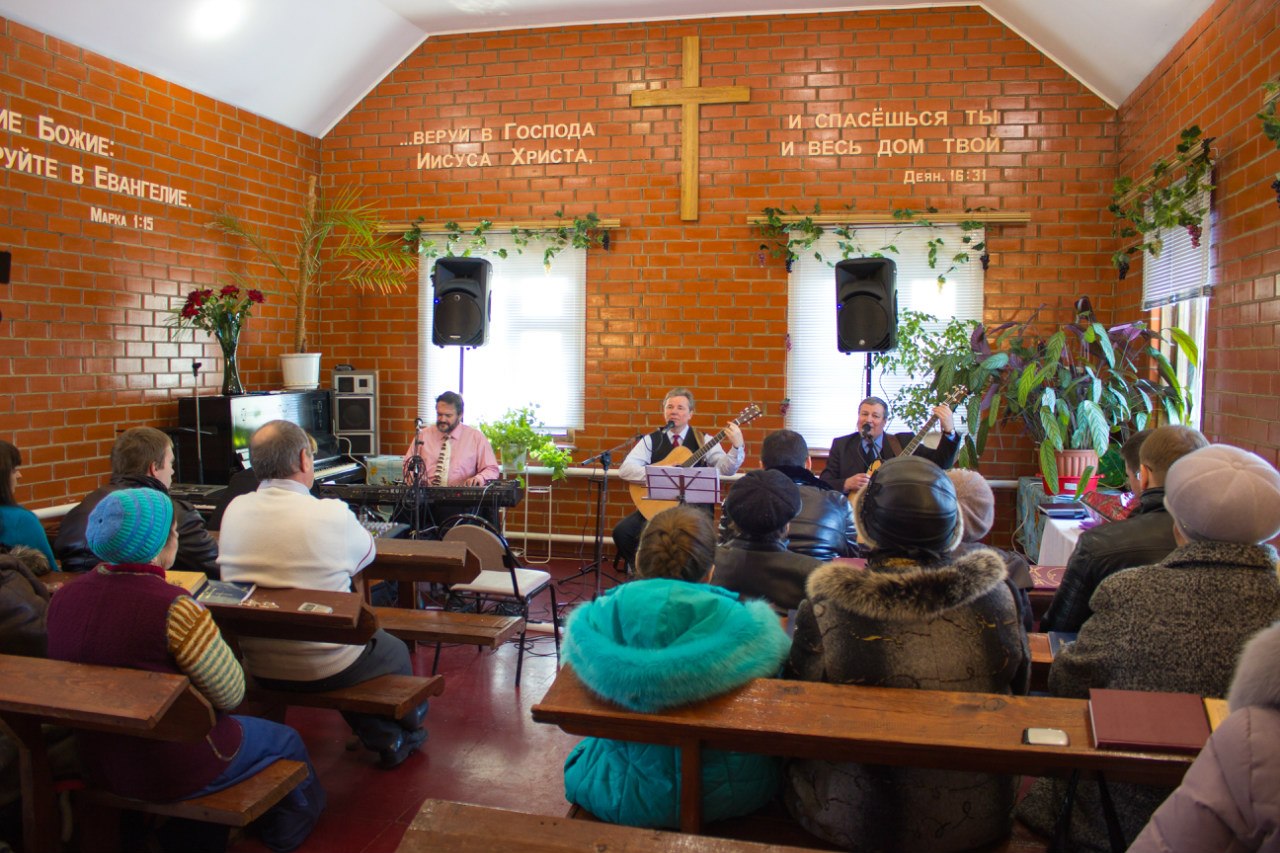 5 отличий православия от баптизма
Прошли годы, по вознесении Иисуса Христа к Отцу. Церковь, что Он основал, разделилась на православие, католицизм и протестантизм. Протестантизм продолжил разделение дальше. Иисус оставил своим ученикам две главные заповеди о любви к Богу и ближним. Если каждая христианская религия стоит на этом в чем, например, отличие православия от баптизма.

Крещение. В православии христиан крестят троекратно: в честь Отца, и Сына, и Святого Духа. Греческое слово «баптизо» погружение с головой в воду поясняет: здесь крещение — однократное полное погружение в воду, кропление и обливание отвергается. Дети не становятся баптистами, они крестят только взрослых.
Пресвятая Богородица. Царица Небесная для баптистов не является честнейшей Херувим и славнейшей Серафим. Они не молятся и не поклоняются Ей, считают избранной женщиной, но не святой.
Отношение к умершим. Баптисты не молятся о прощении грехов усопших. Отрицают почитание святых, как уже умерших людей. А как следствие икон и православных святынь.
Священное Предание. Православные «держатся предания, которым научены или словом, или посланием» (2Фес. 2: 15). Всесторонне изучают Библию, руководствуются опытом Святых отцов. Баптисты самолично толкуют Писание, отказываются от богатейшего Церковного наследия, заключенного в Предании.
Молитвы. Православие постоянно обращается к Богу в молитве, в общественном богослужении темы молитвы задает духовенство. Цель баптистов больше не в молитвенном общении с Господом, а в сухой Евангелизации. Как можно большему количеству людей рассказать о воплощении Бога. Священство они отвергают, как и рукоположение.
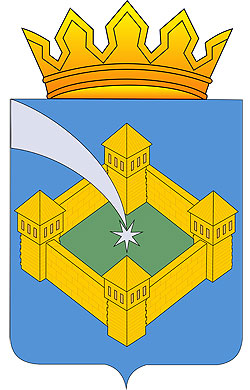 Реализация основных положений Концепции государственной национальной политики осуществляется органами местного самоуправления  Колпнянского района Орловской области в рамках  муниципальных программ:

«Укрепление межнационального мира и межконфессионального согласия, проведение профилактики межнационациональных конфликтов  и продуцируемых правонарушений на территории Колпнянского района Орловской области на 2024-2026 годы»;

«Противодействие экстремизму и профилактика терроризма на территории Колпнянского района Орловской области на 2024-2026 годы»;

-  «Профилактика правонарушений и противодействие преступности на территории Колпнянского района Орловской области  на 2014-2026 годы» и планом мероприятий по реализации Стратегии противодействия экстремизму в Российской Федерации до 2025 года на территории Колпнянского района Орловской области.
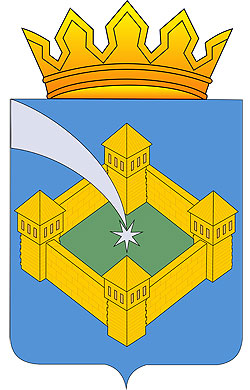 Ежегодно проводится районный конкурс на звание «Лучшие информационные материалы, направленные на формирование у молодежи разных народов, религий и конфессий уважительного отношения друг к другу»
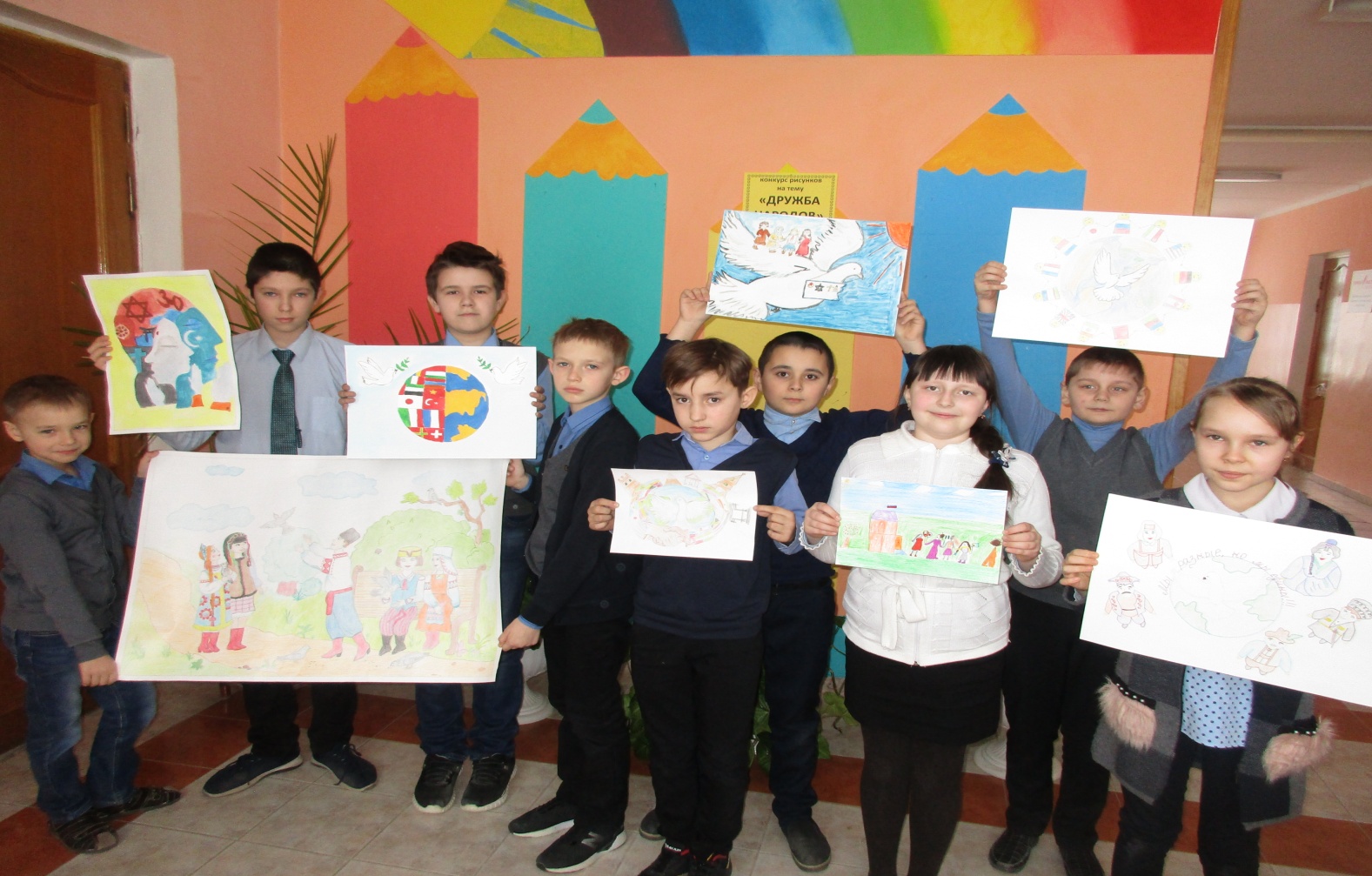 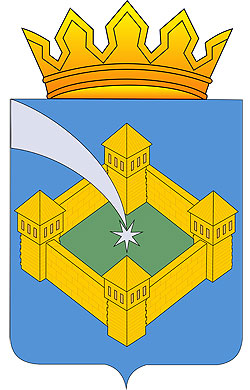 ЕЖЕГОДНО 
ПРОВОДЯТСЯ АКЦИИ: «ГЕОРГИЕВСКАЯ ЛЕНТОЧКА», «БЕССМЕРТНЫЙ ПОЛК», «ВАХТА ПАМЯТИ», «ЗНАМЯ ПОБЕДЫ» И ТАК ДАЛЕЕ
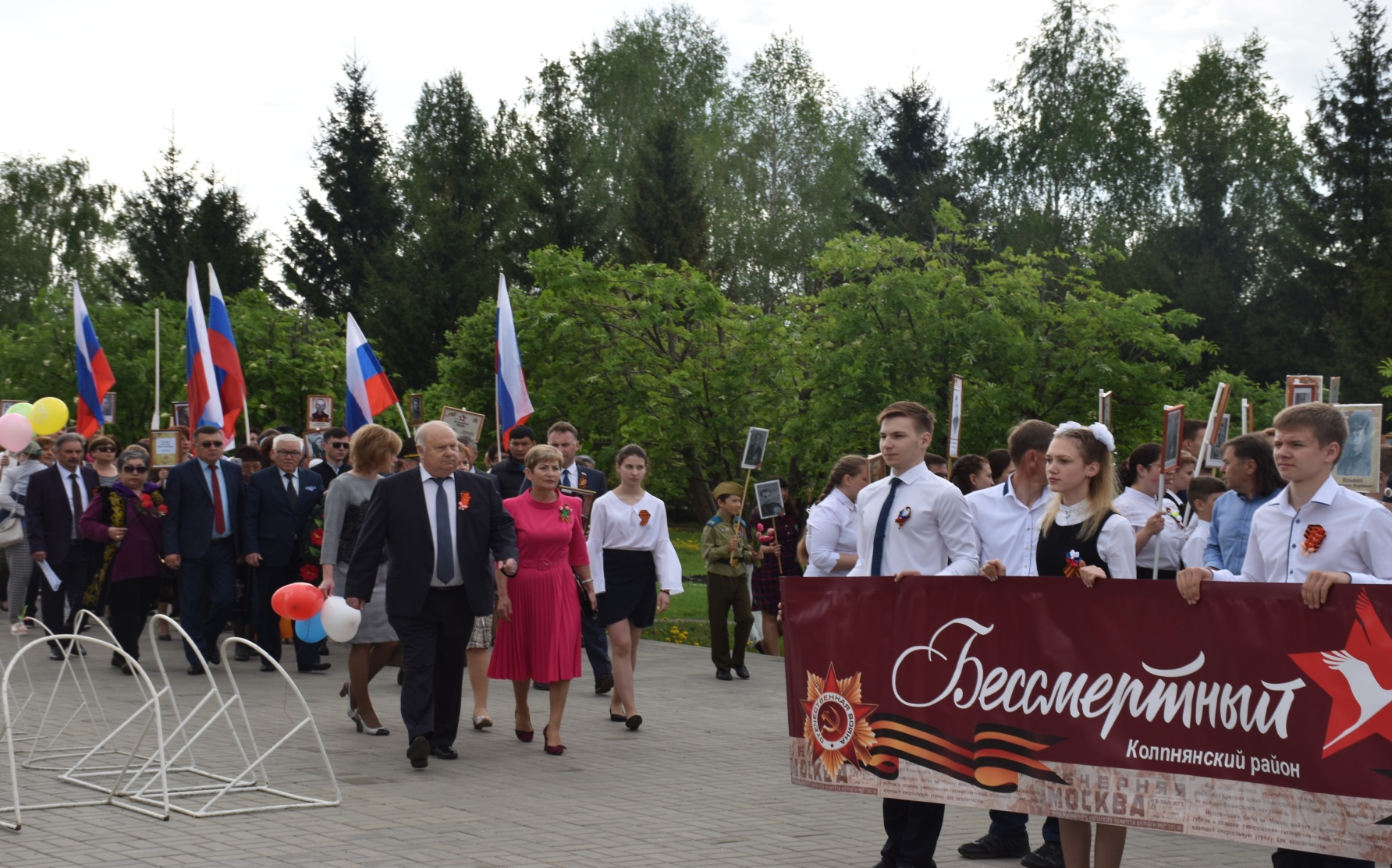 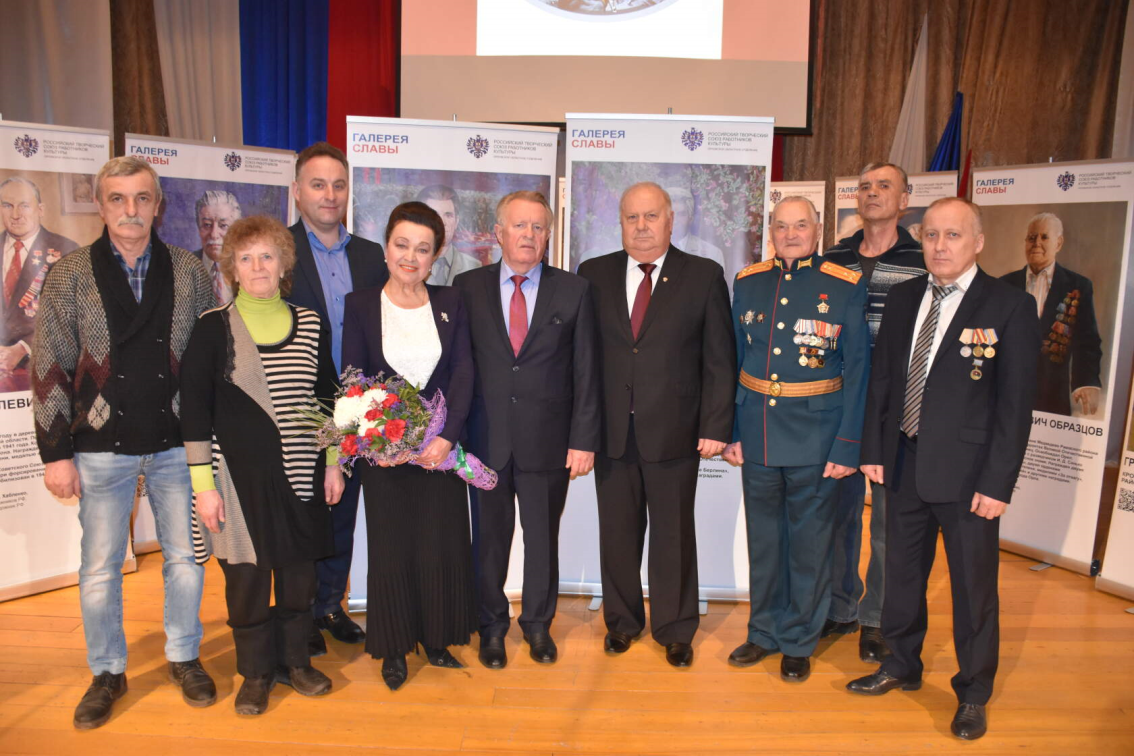 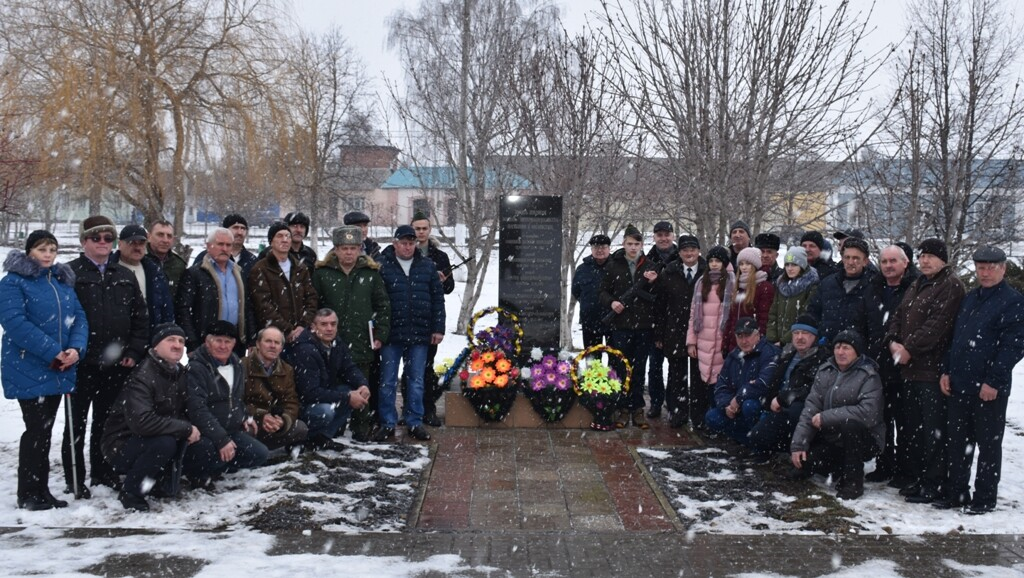 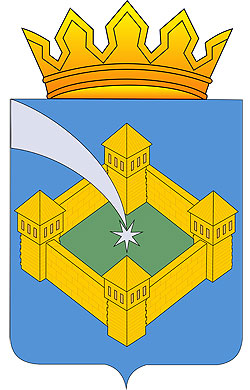 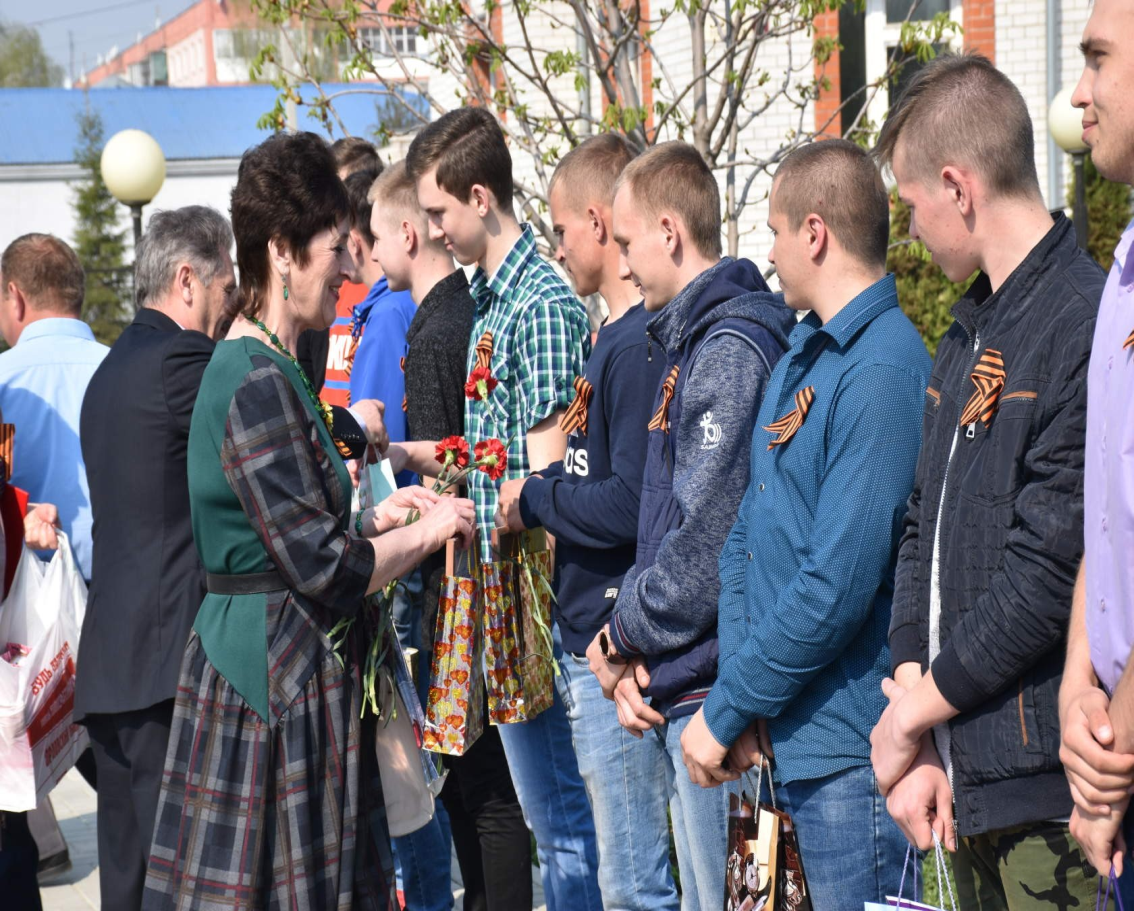 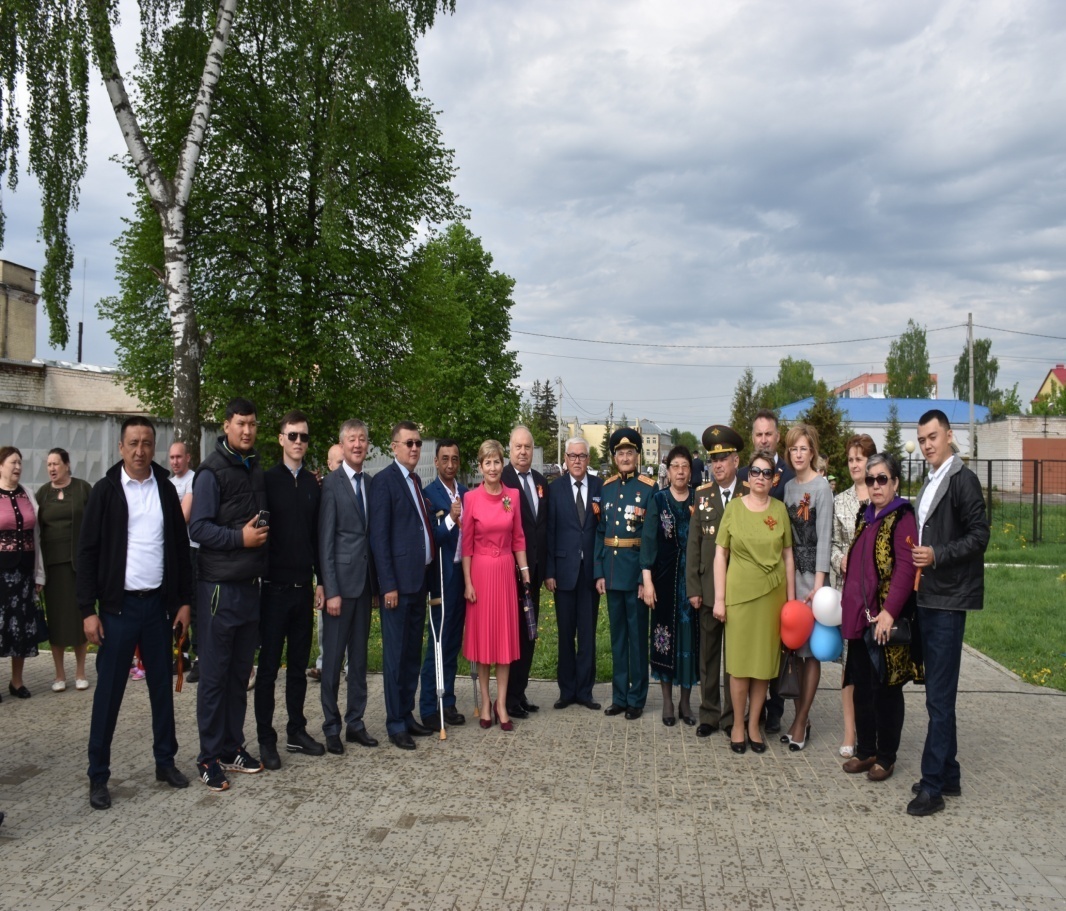 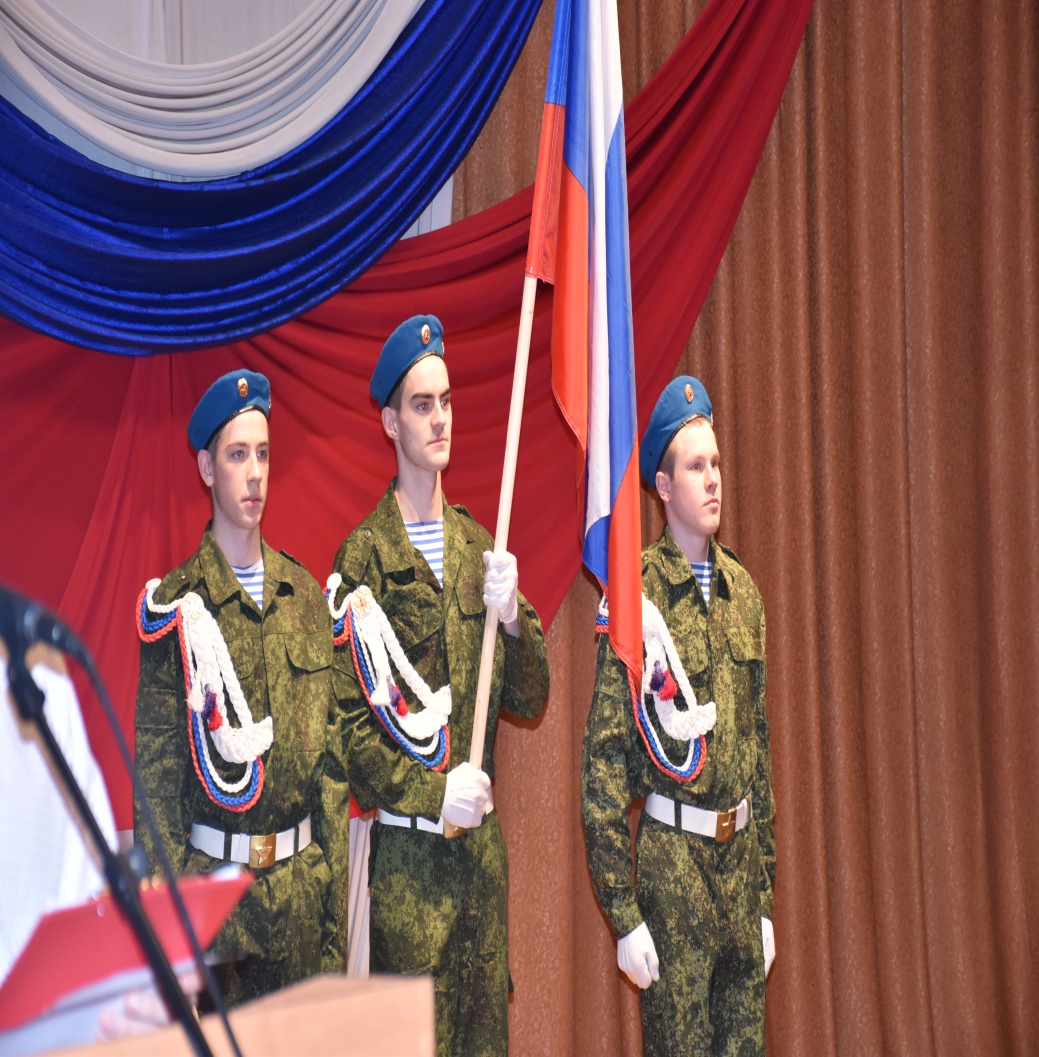 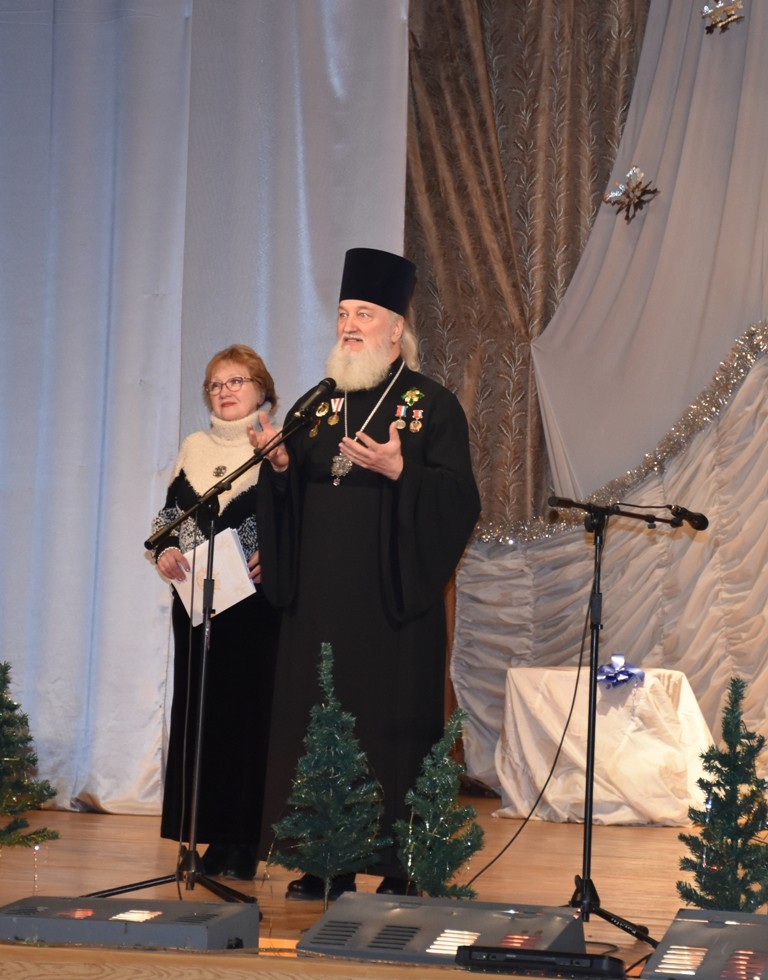 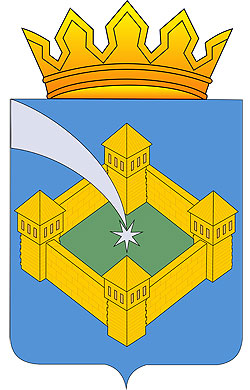 Программа «Противодействие экстремизму и профилактика терроризма на территории Колпнянского района Орловской области на 2024-2026 годы»

Цели и задачи программы:
- повышение уровня безопасности и защищенности населения и территории Колпнянского района Орловской области от угроз терроризма и экстремизма;
- совершенствование системы профилактических мер антиэкстремистской направленности;
- предупреждение и пресечение распространения террористической и экстремистской идеологии;
- уменьшение проявлений экстремизма и негативного отношения к лицам других национальностей и религиозных конфессий; 
- формирование у населения внутренней потребности в толерантном поведении к людям других национальностей и религиозных конфессий на основе ценностей многонационального российского общества, культурного самосознания, принципов соблюдения прав и свобод человека; 
- формирование толерантности и межэтнической культуры в молодежной среде, профилактика агрессивного поведения; 
- организация воспитательной работы среди детей и молодежи, направленная на устранение причин и условий, способствующих совершению действий экстремистского характера;
-информирование населения  Колпнянского  района Орловской области по вопросам  противодействия   терроризму   и   экстремизму;
- координация  и  объединение усилий правоохранительных  и  контролирующих органов по повышению уровня общественной безопасности  и  обеспечения максимальной эффективности их деятельности в борьбе с  терроризмом;
- пропаганда толерантного поведения к людям других национальностей  и  религиозных конфессий;
- организация воспитательной работы среди детей  и  молодёжи, направленная на устранение причин  и  условий, способствующих совершению действий экстремистского характера;
- повышение уровня в антитеррористической деятельности гражданского общества, руководителей предприятий, учреждений  и  организаций, независимо от форм собственности;
- создание системы гласности  и  общественного порицания фактов халатности, пособничества, создания предпосылок к проникновению на территорию  района  террористов.
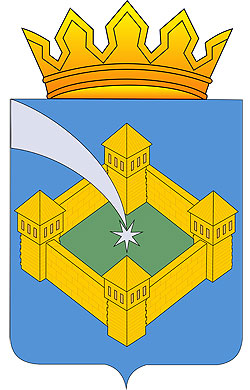 Основные мероприятия программы: 

- проведение мониторинга состояния межэтнических и религиозных отношений на территории Колпнянского района Орловской области;
- проведение мероприятий для детей и молодёжи с использованием видеоматериалов «Профилактика экстремизма»;
- проведение комплексных проверок потенциально-опасных объектов на предмет профилактики террористических актов и техногенных аварий на них;
- информирование населения по вопросам противодействия терроризму, предупреждению террористических актов, поведению в условиях ЧС;
- проведение учений и  тренировок на объектах культуры, спорта и образования по отработке взаимодействия    территориальных органов исполнительной власти и правоохранительных органов при угрозе совершения террористического акта;
- изготовление печатных памяток по тематике противодействия терроризму и экстремизму
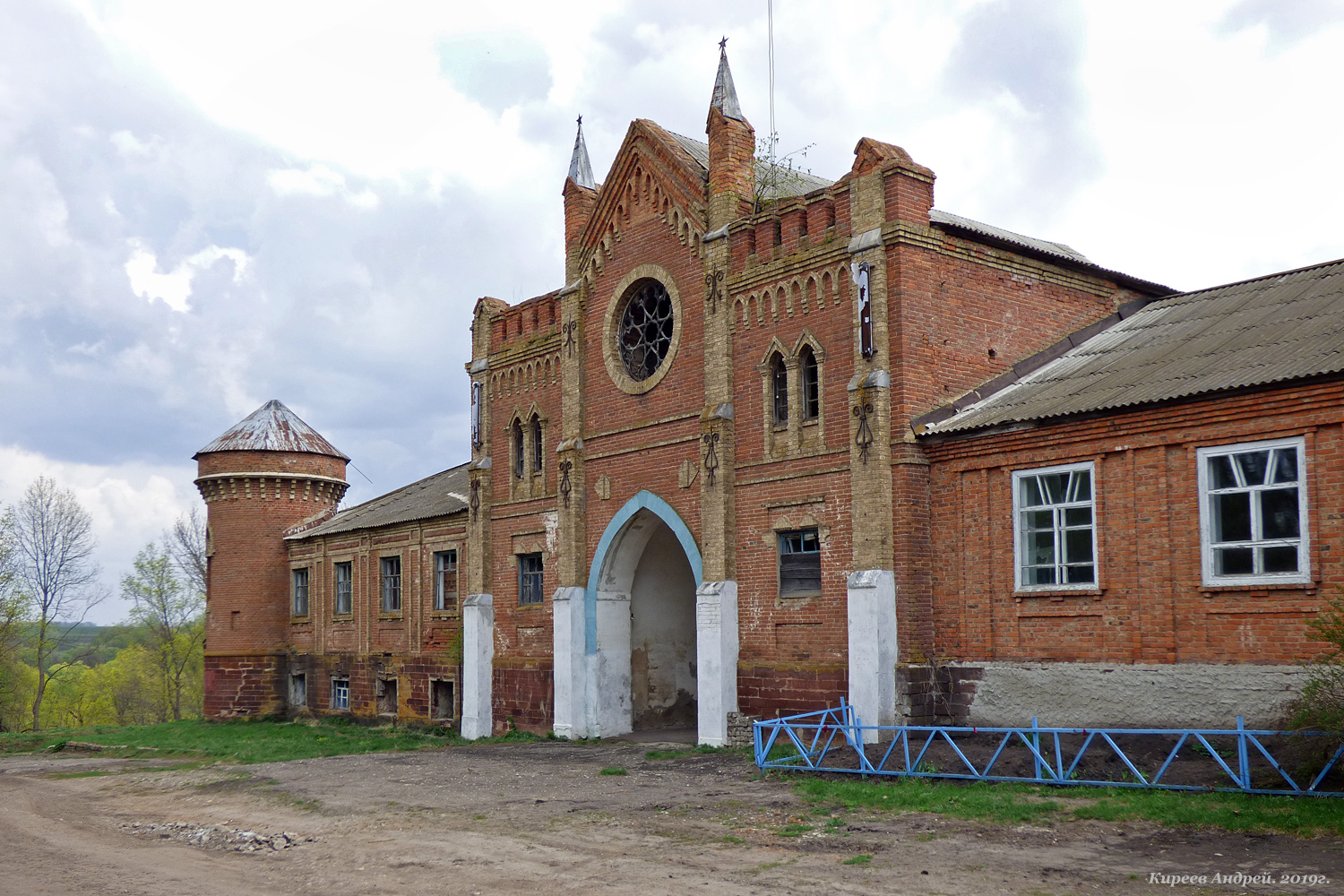 ВО ВСЕХ ОБРАЗОВАТЕЛЬНЫХ И КУЛЬТУРНО- ДОСУГОВЫХ УЧРЕЖДЕНИЯХ ПРОВОДЯТСЯ МЕРОПРИЯТИЯ, НАПРАВЛЕННЫЕ НА УКРЕПЛЕНИЕ
МЕЖНАЦИОНАЛЬНОГО И МЕЖКОНФЕССИОНАЛЬНОГО СОГЛАСИЯ, РАЗВИТИЕ  ПОДДЕРЖКИ  ЯЗЫКОВ И КУЛЬТУРЫ НАРОДОВ РОССИЙСКОЙ ФЕДЕРАЦИИ, ПРОФИЛАКТИКУ  МЕЖНАЦИОНАЛЬНЫХ (МЕЖЭТНИЧЕСКИХ) КОНФЛИКТОВ
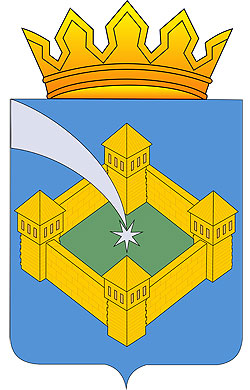 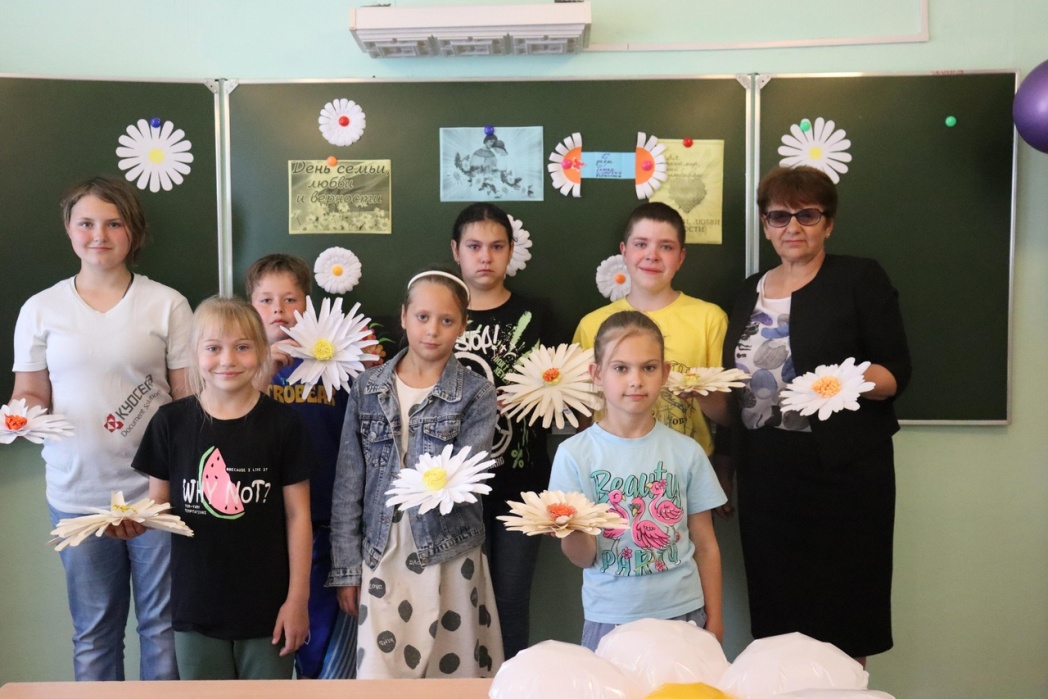 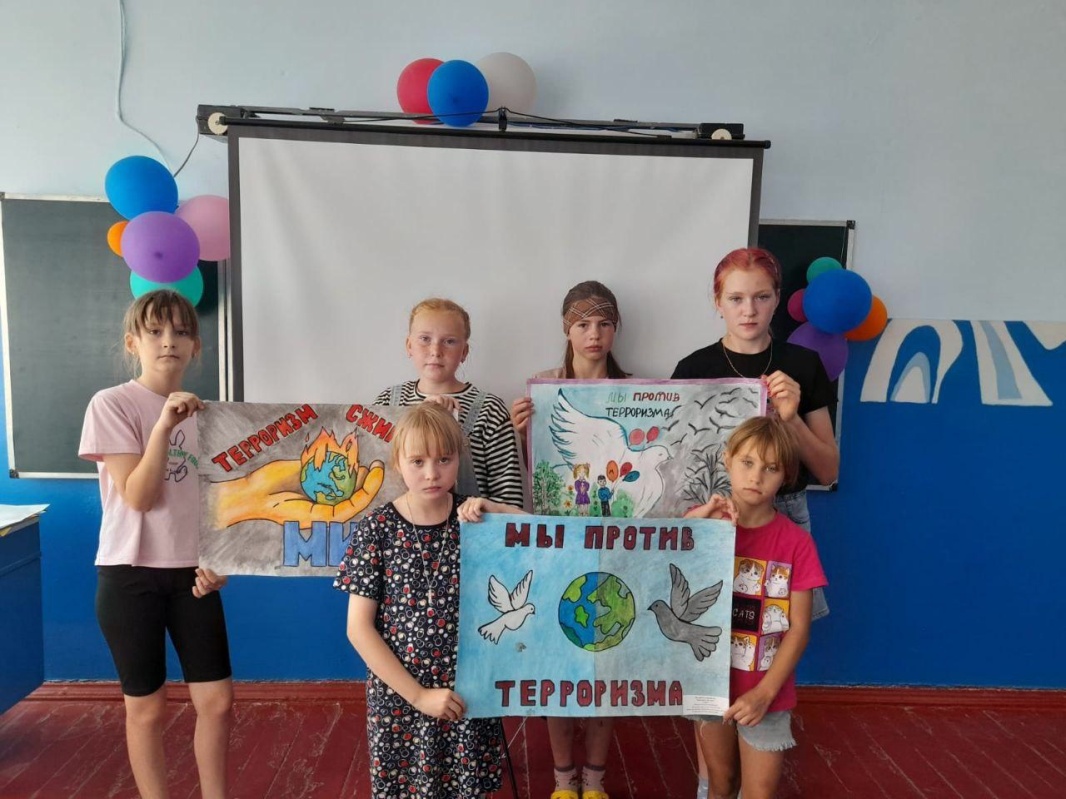 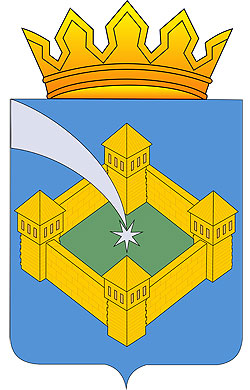 Многодетные семьи Колпнянского района
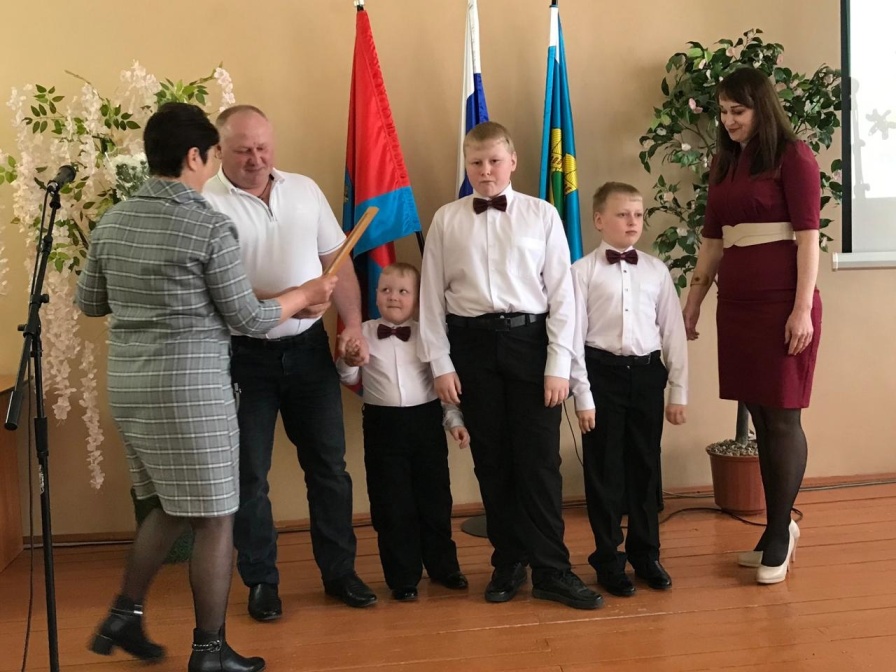 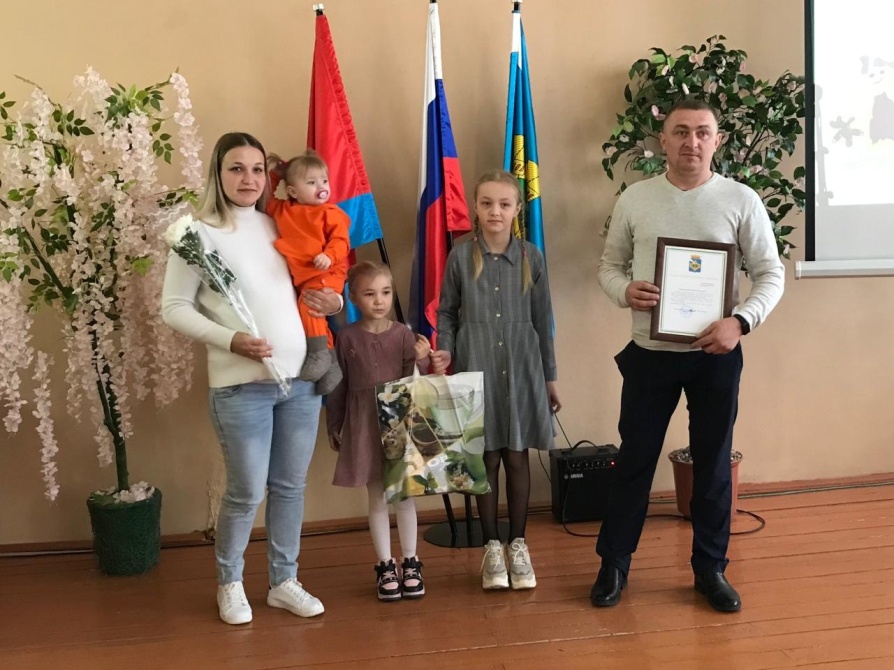 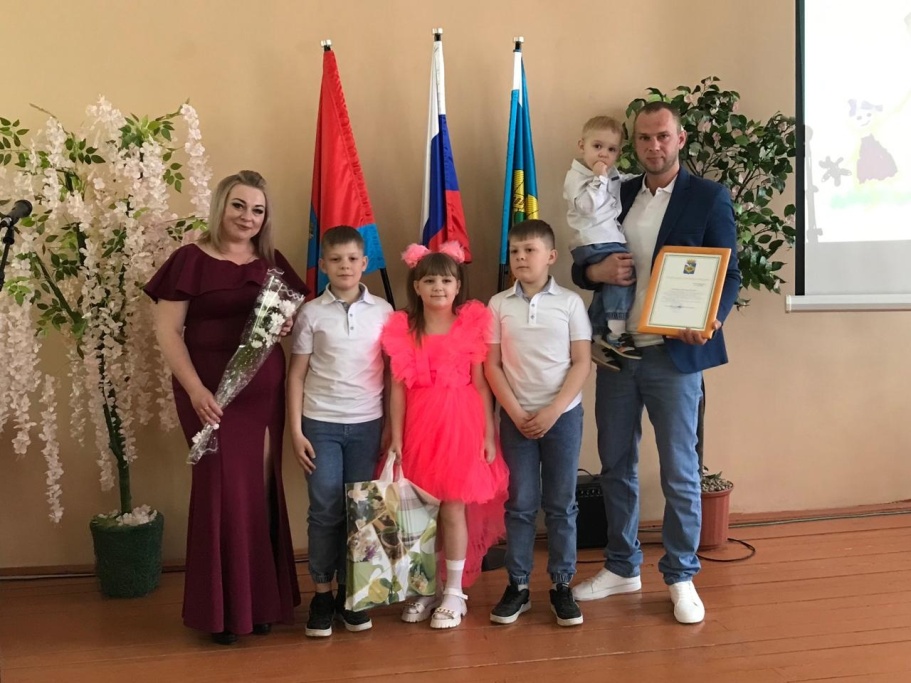 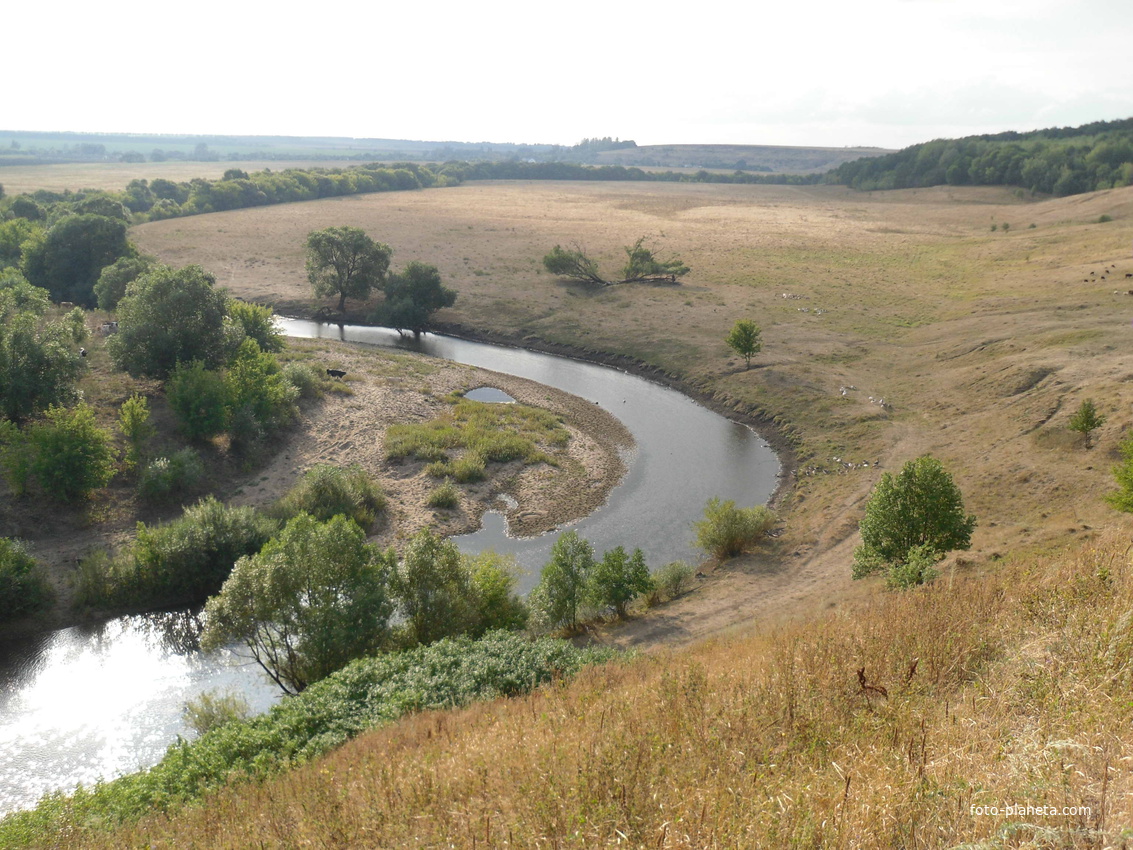 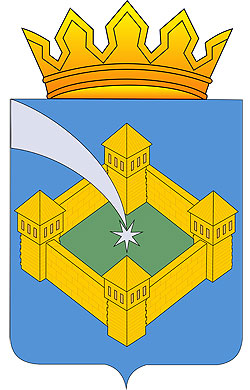 Совместно со всеми общественными объединениями, религиозными организациями, институтами гражданского общества организованно прошли традиционные праздники
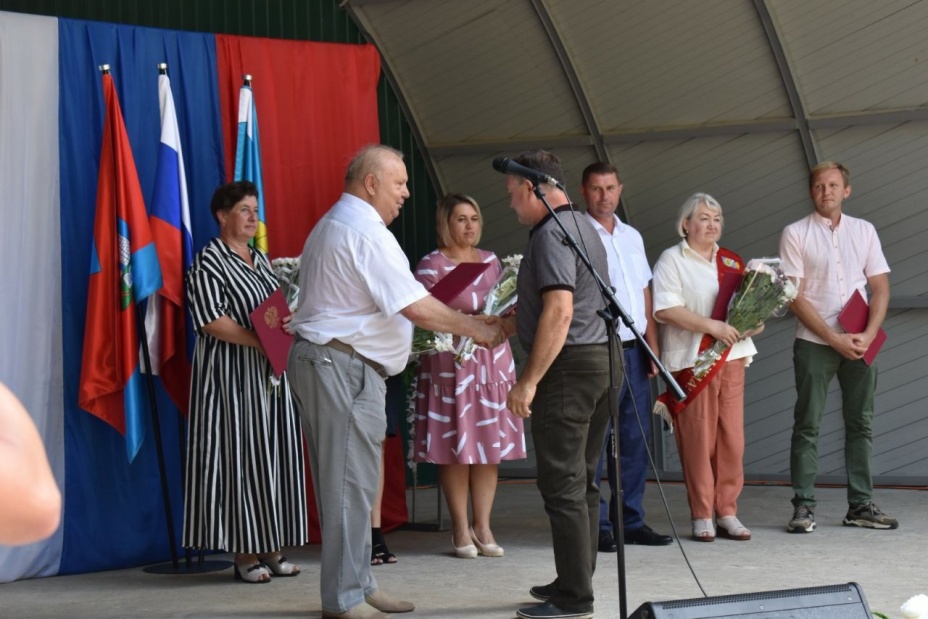 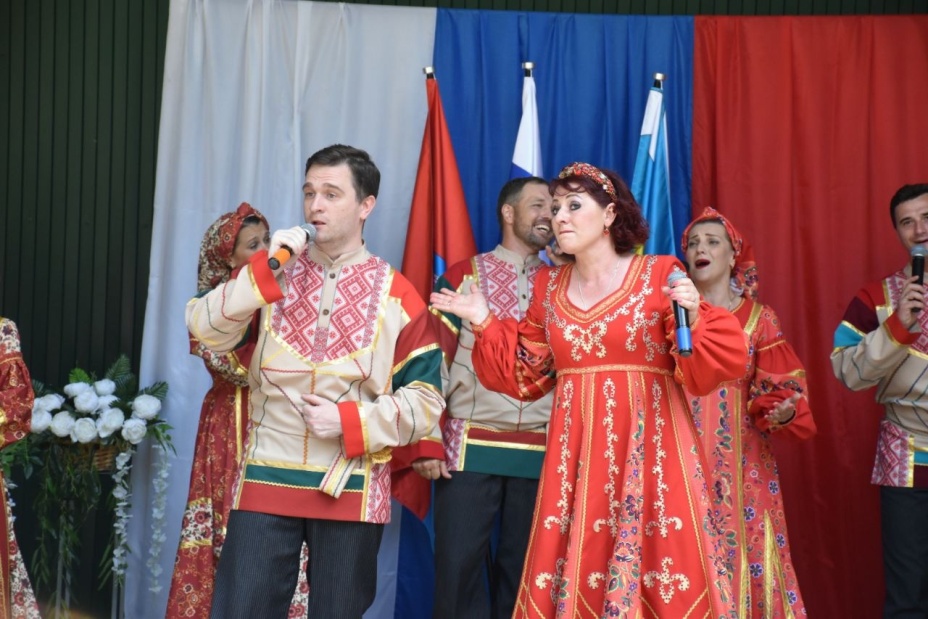 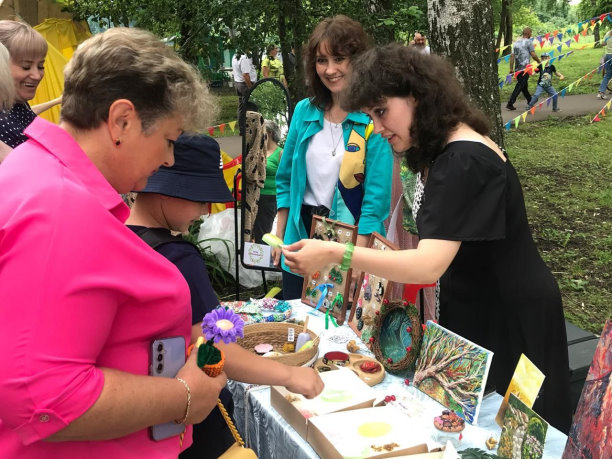 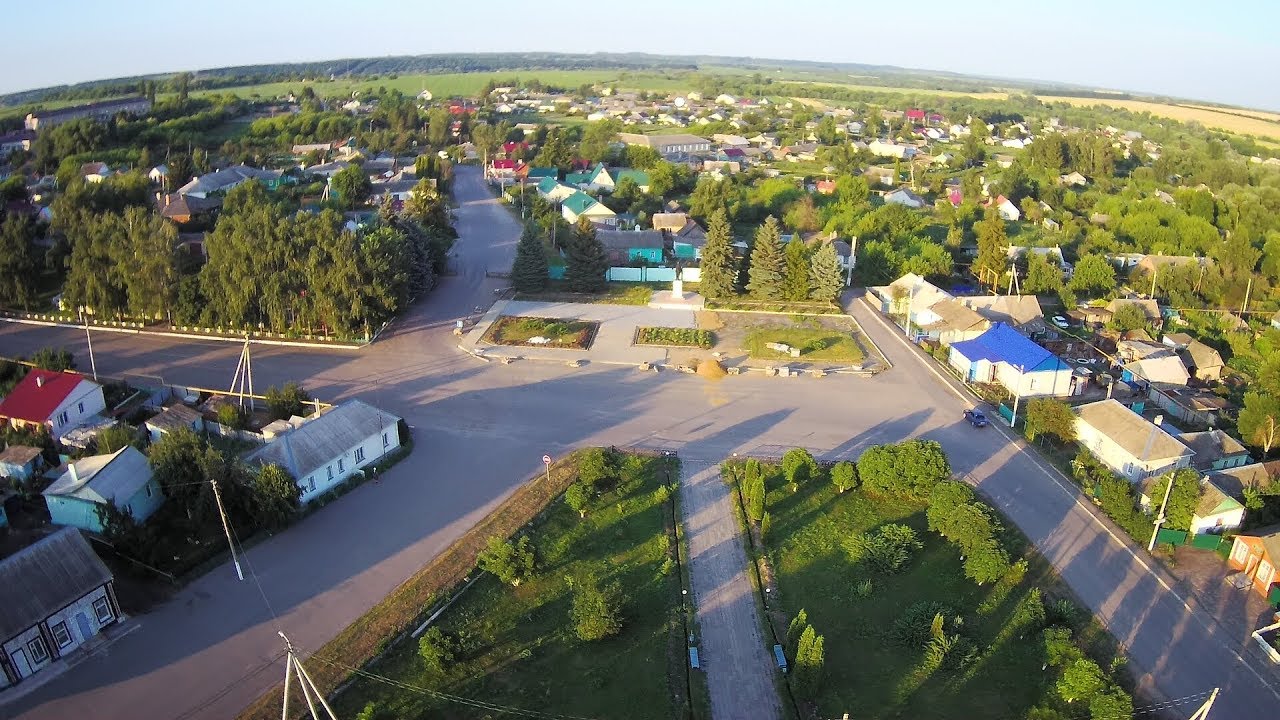 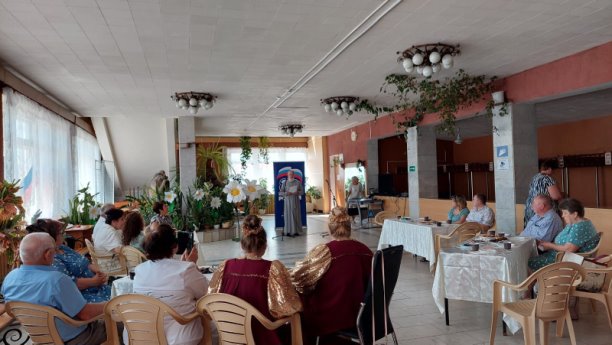 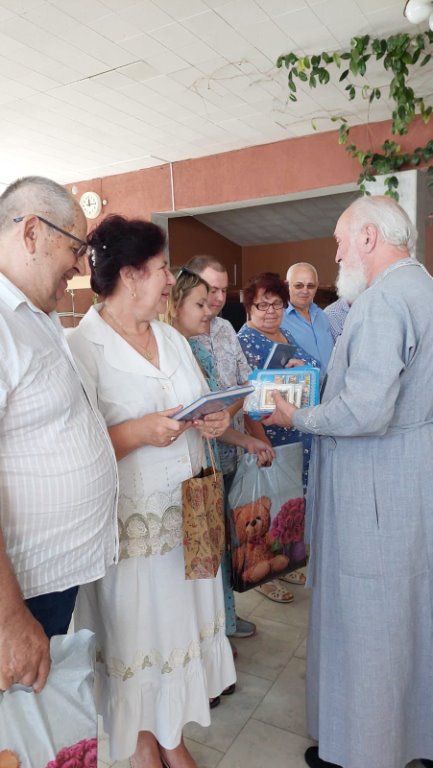 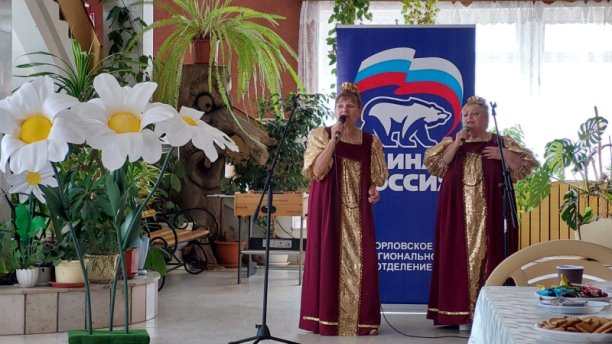 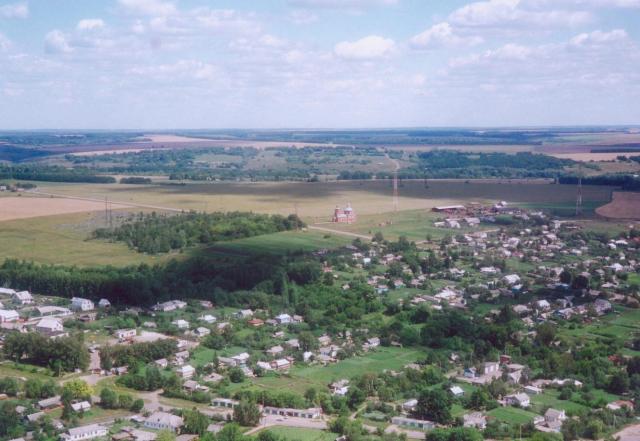 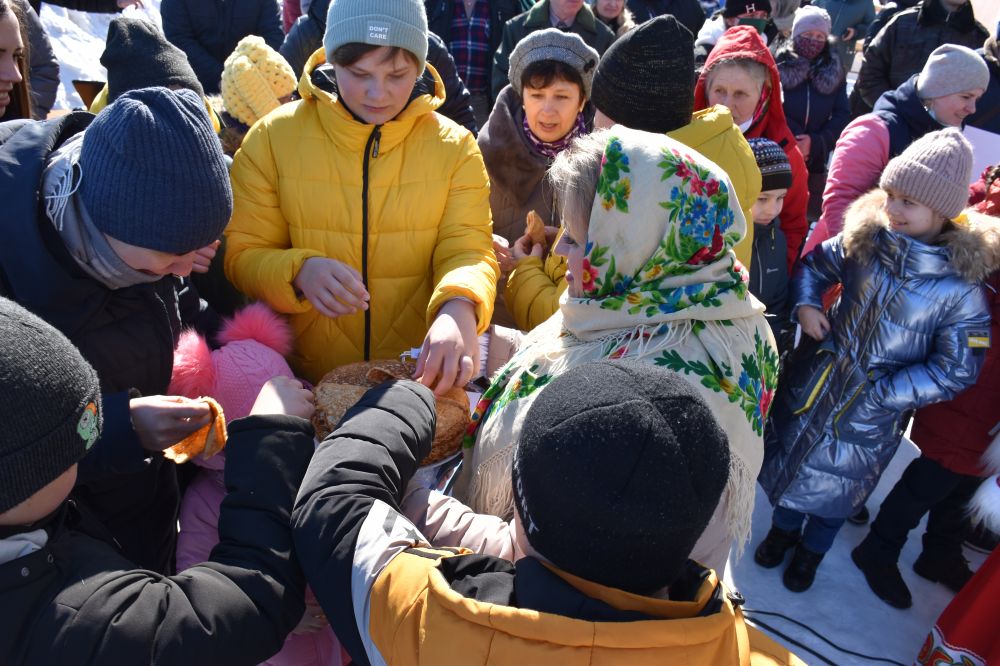 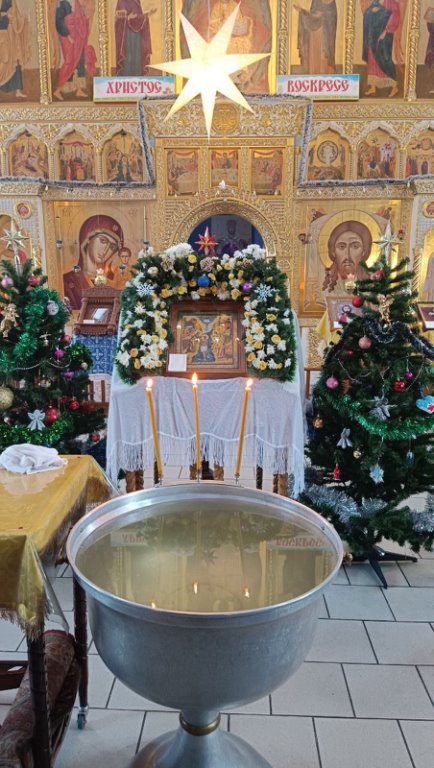 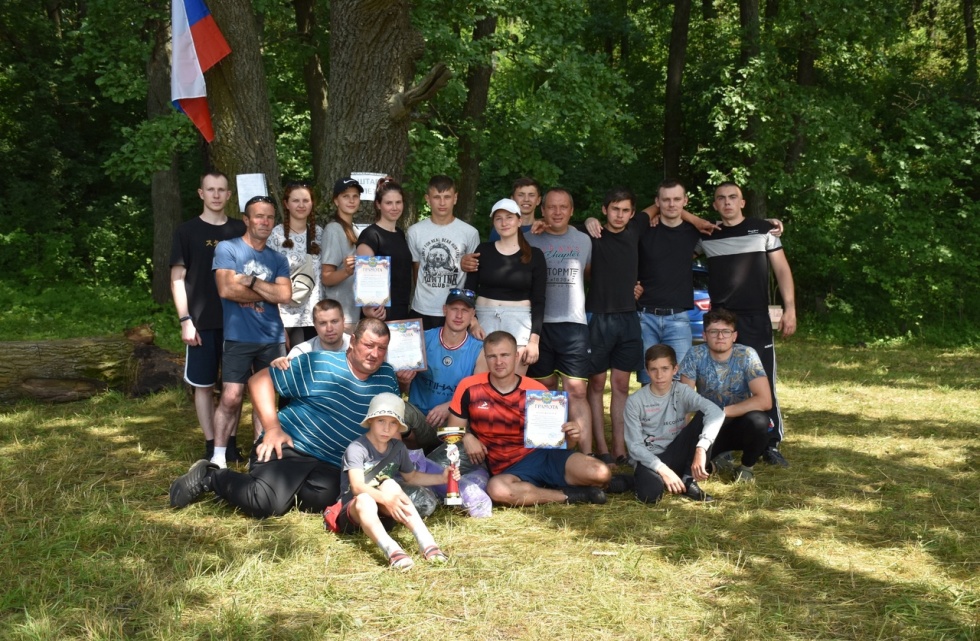 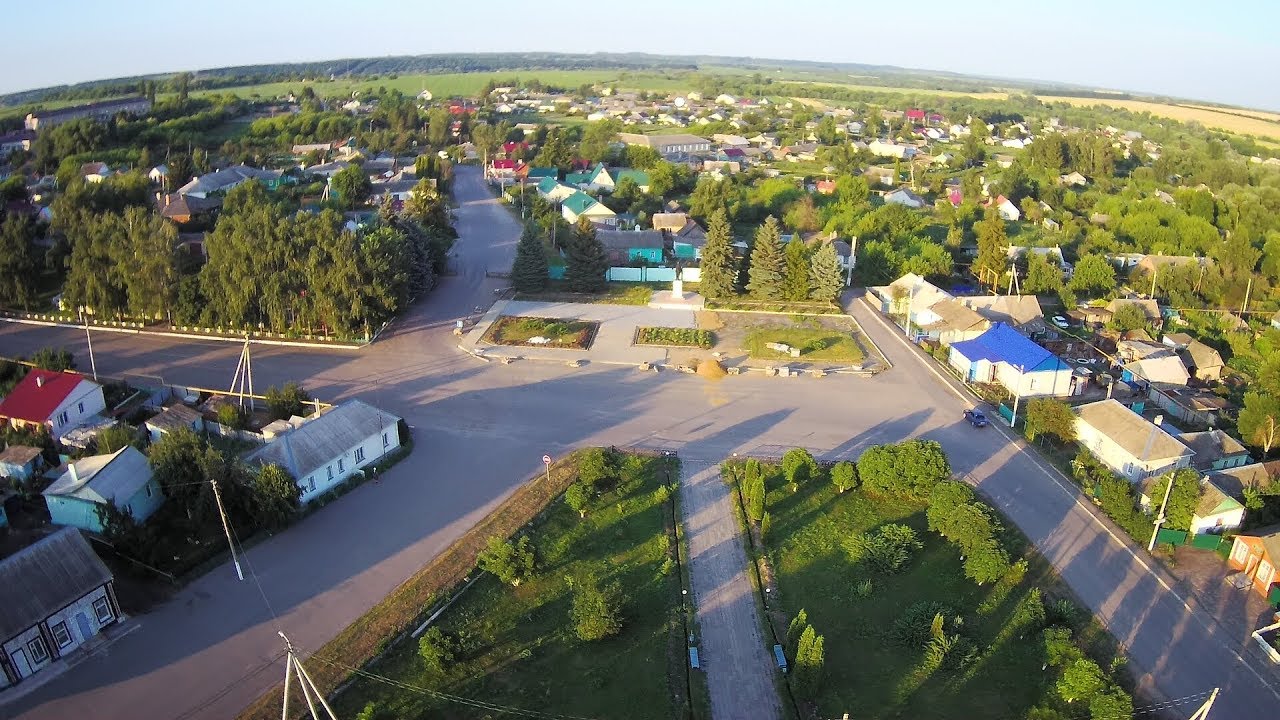 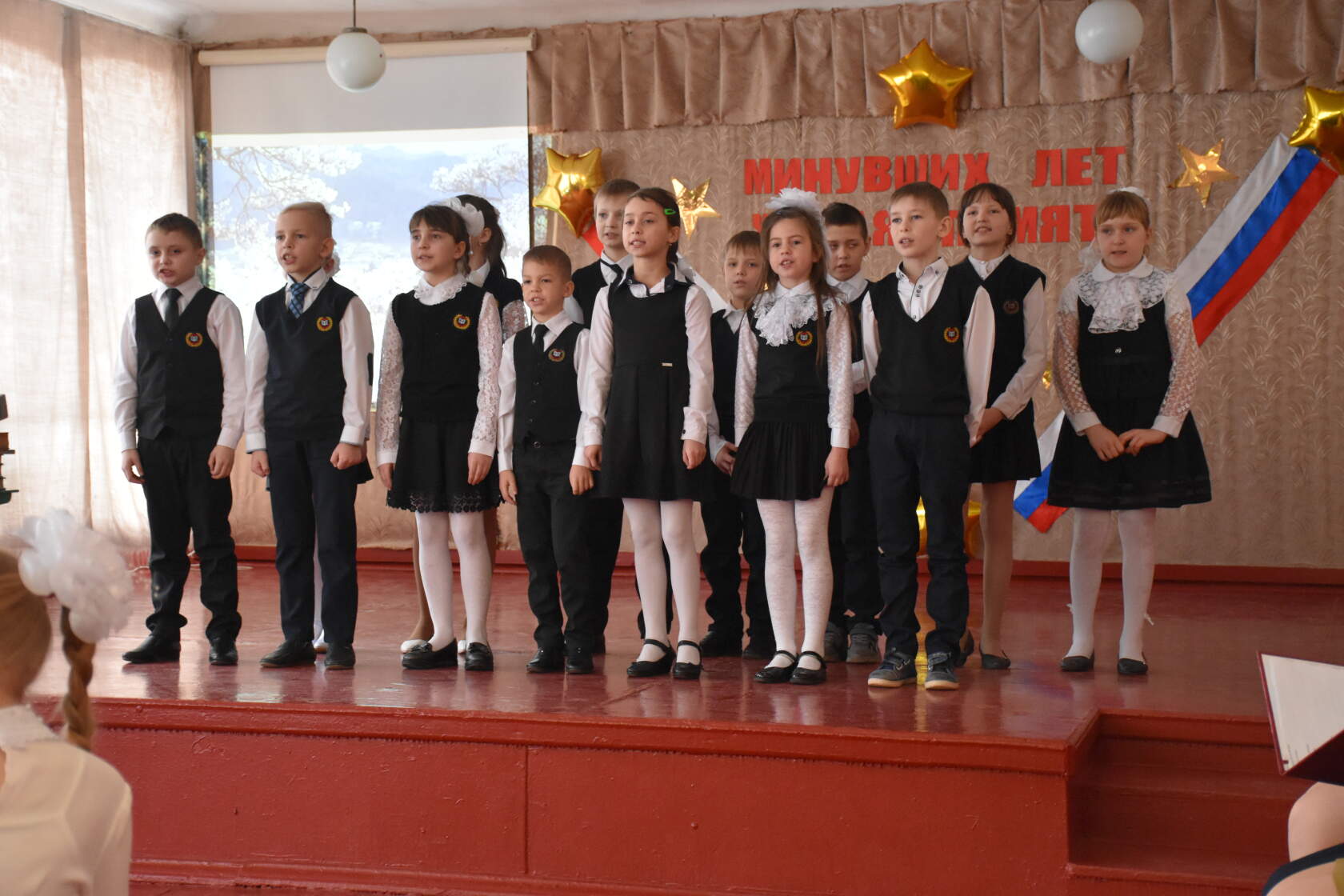 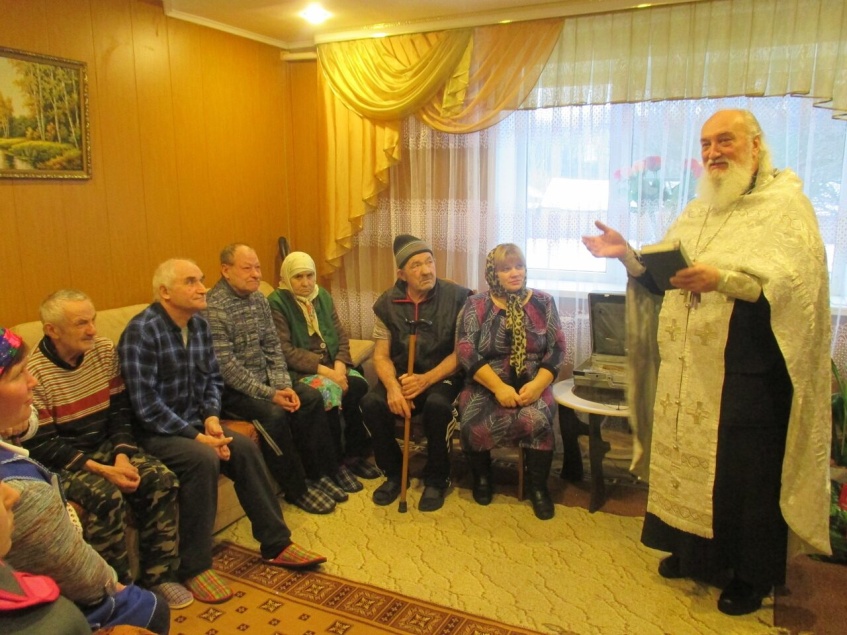 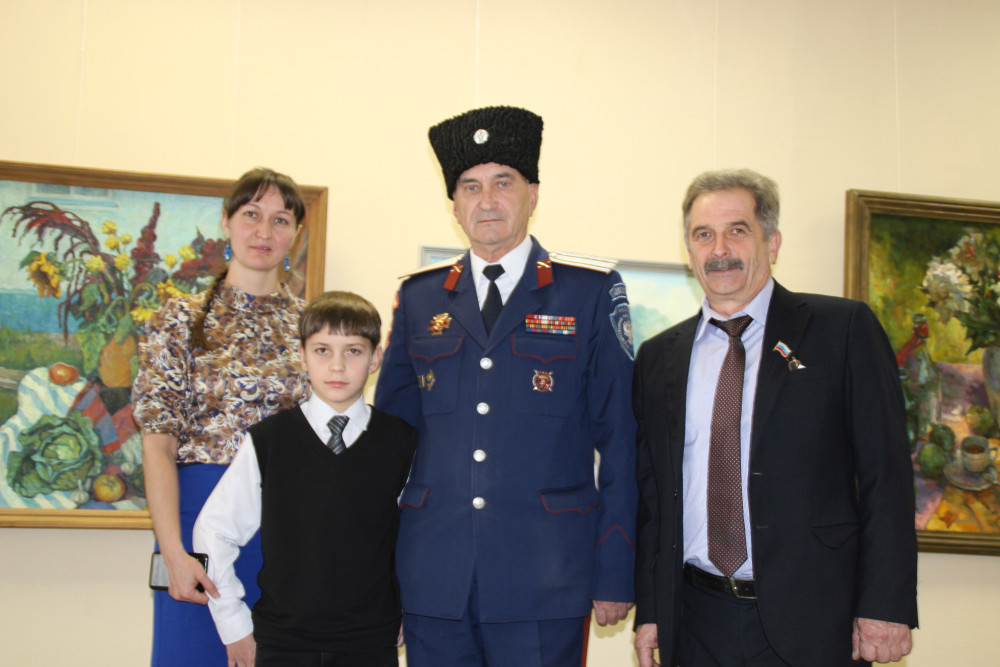 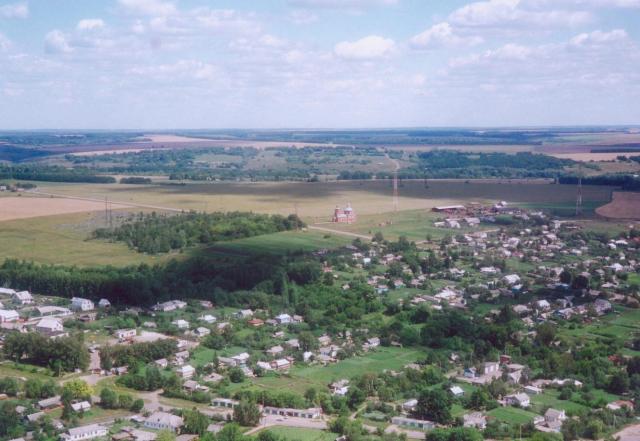 Все мы – одна семья
       Глаза закрыв рукой, Наш мир теперь представь: Покрылось все тоской, Такой уж вот состав.
Представь, что люди все похожи, Одна лишь вера, язык всего один. Представь: другой народ существовать не можетИ на Земле один лишь господин. 
И в чем тогда весь смысл?Какой тогда ответ?Всего одна лишь мысль, Всего один совет.
Когда захочешь ты унизить, Зло посмеявшись, растоптать, Одумайся  и постарайся всех ты сблизить, Народ другой скорей признать.
Да разве это все так важно: Какого цвета ты, и глаз какой разрез, Во что ты веришь так отважно?Вопросов этих огромный лес…
Но нет, не важно. И это точно .Ведь все мы - одна семья, И сохранить мир нам надо срочно, И упускать шанс никак нельзя.
Так пусть  в нашем общем домеНавеки исчезнет вражда,Не останется ничего, кромеДоброты и любви навсегда.
Пономарёва Каринэ
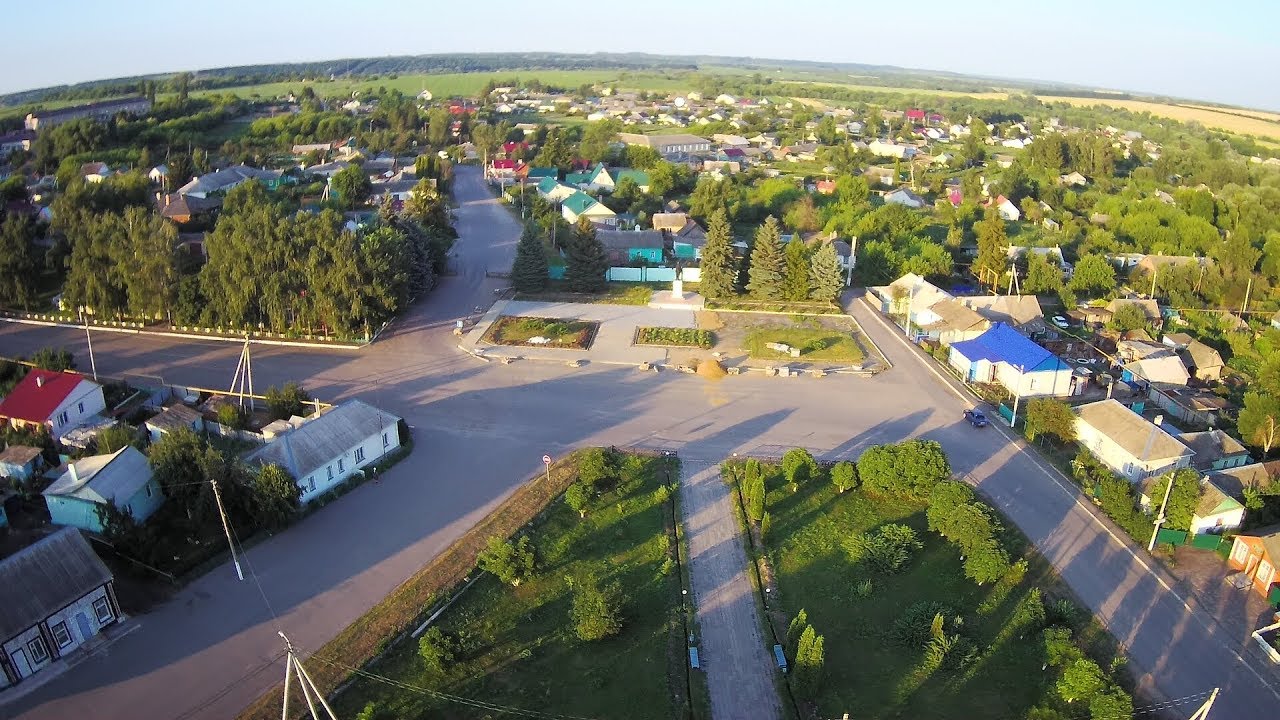 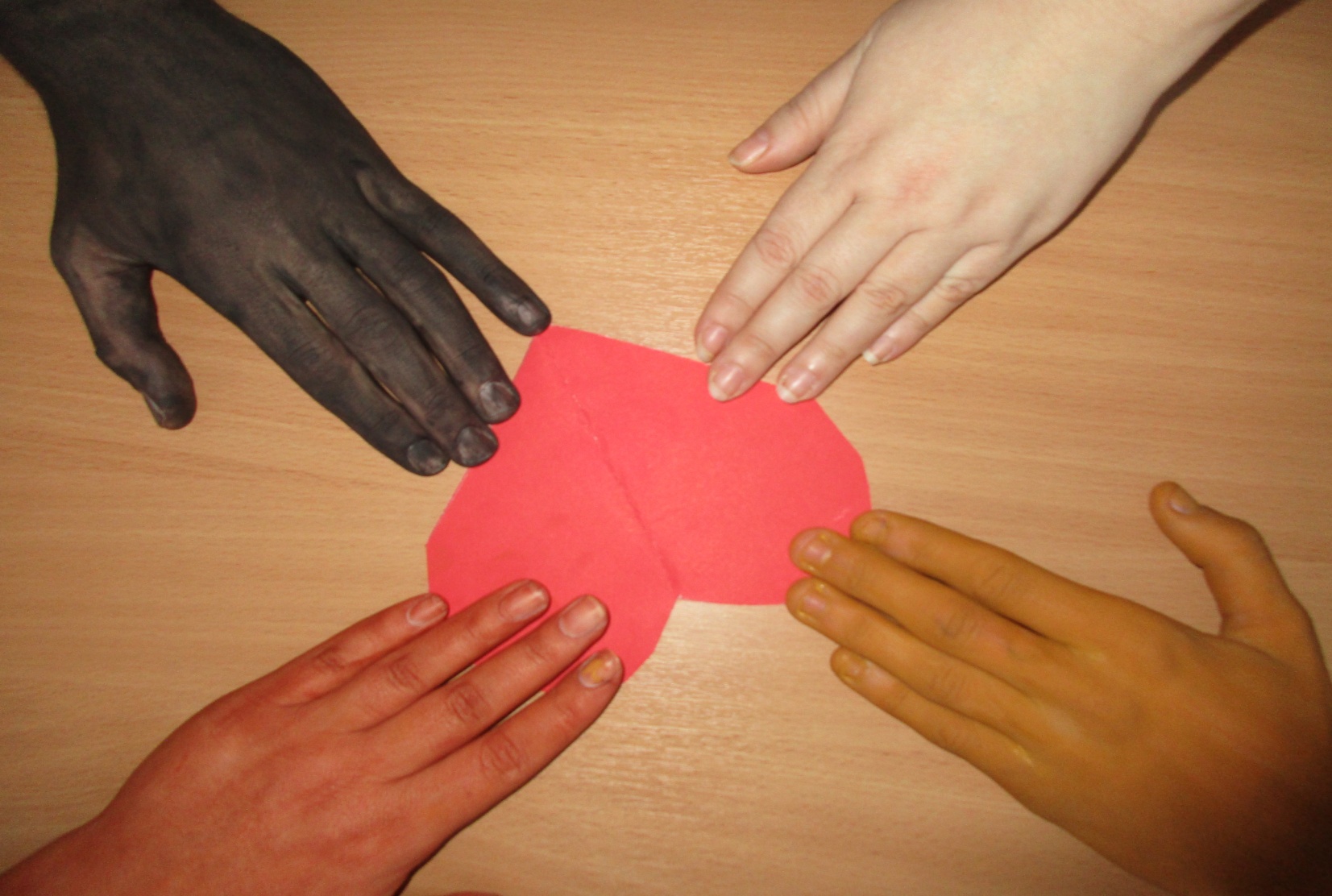